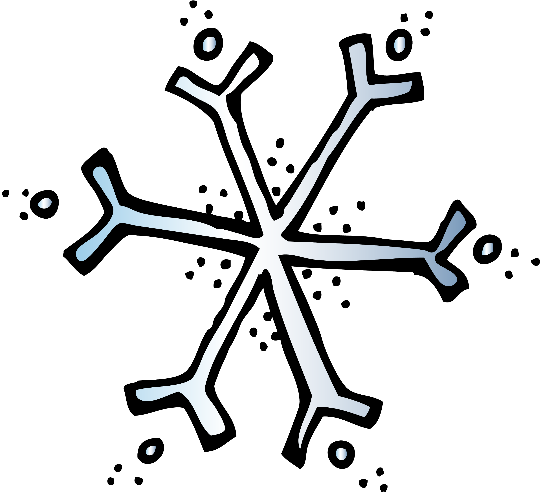 Diploma de navidad
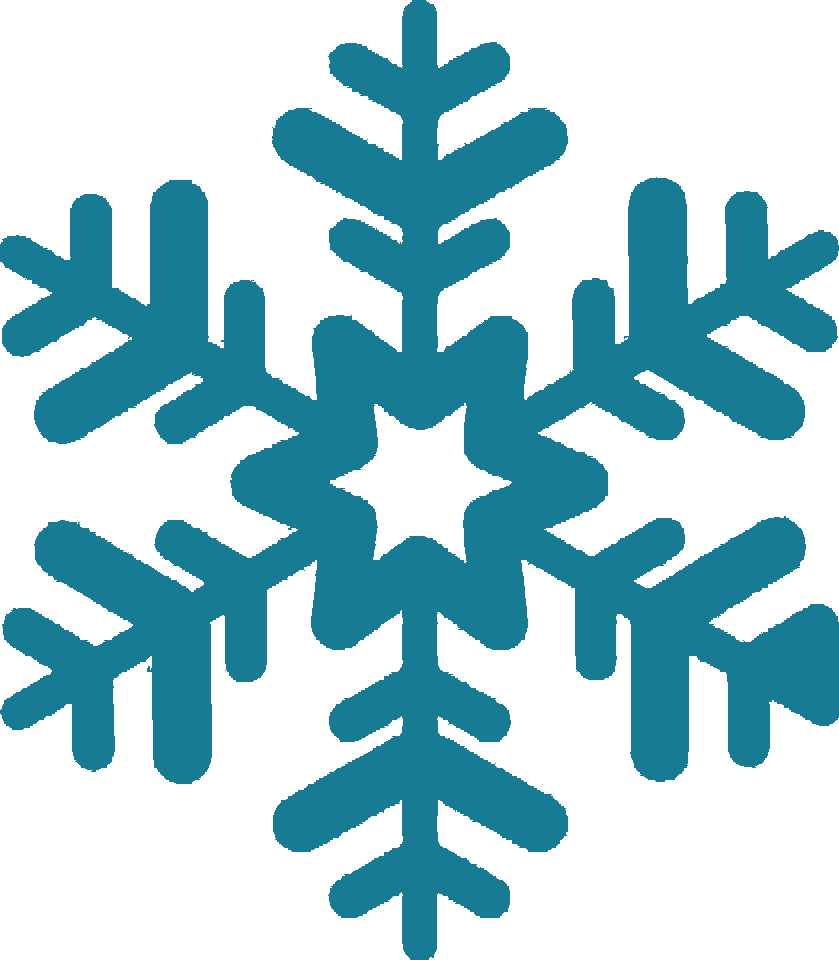 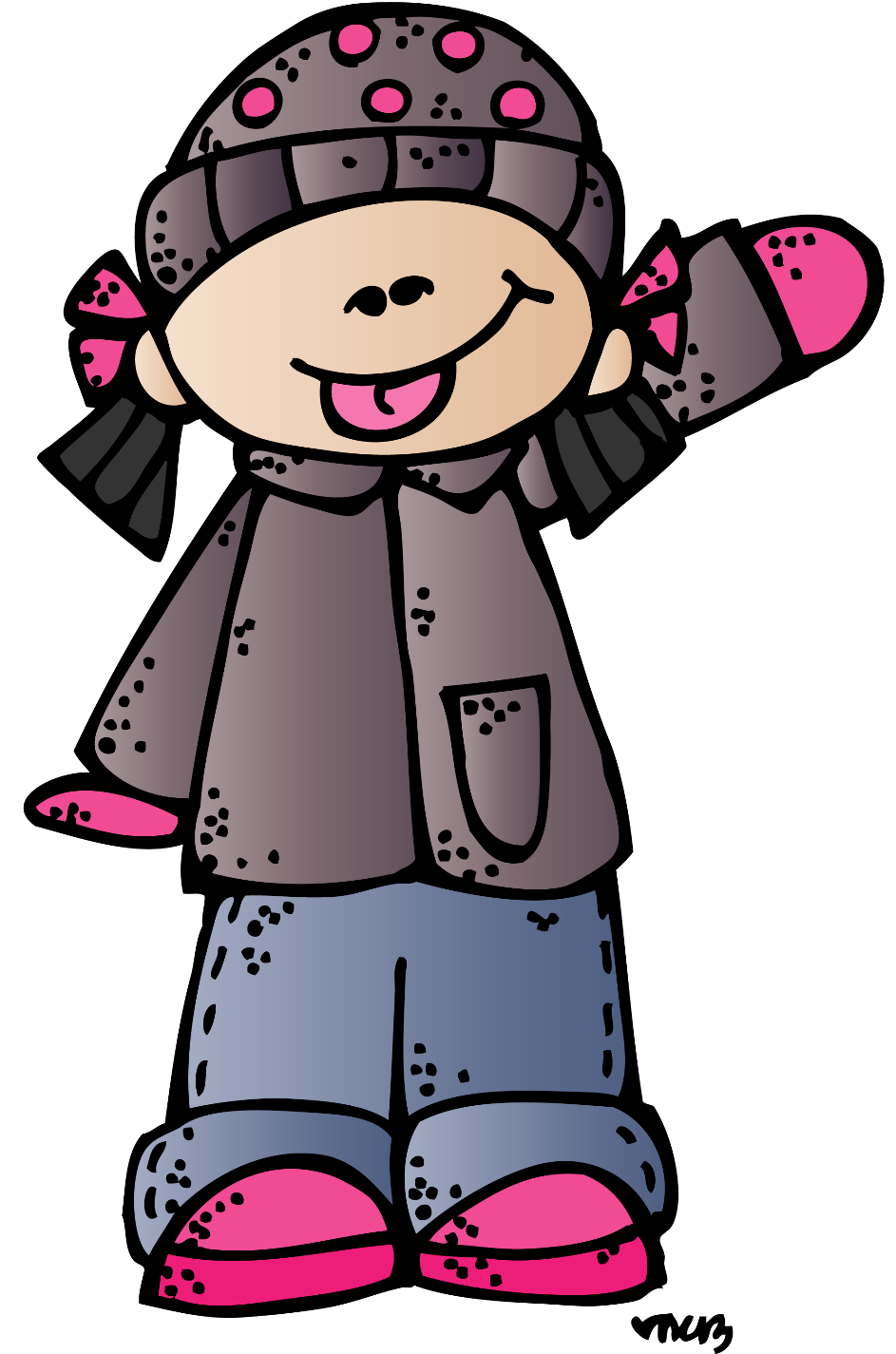 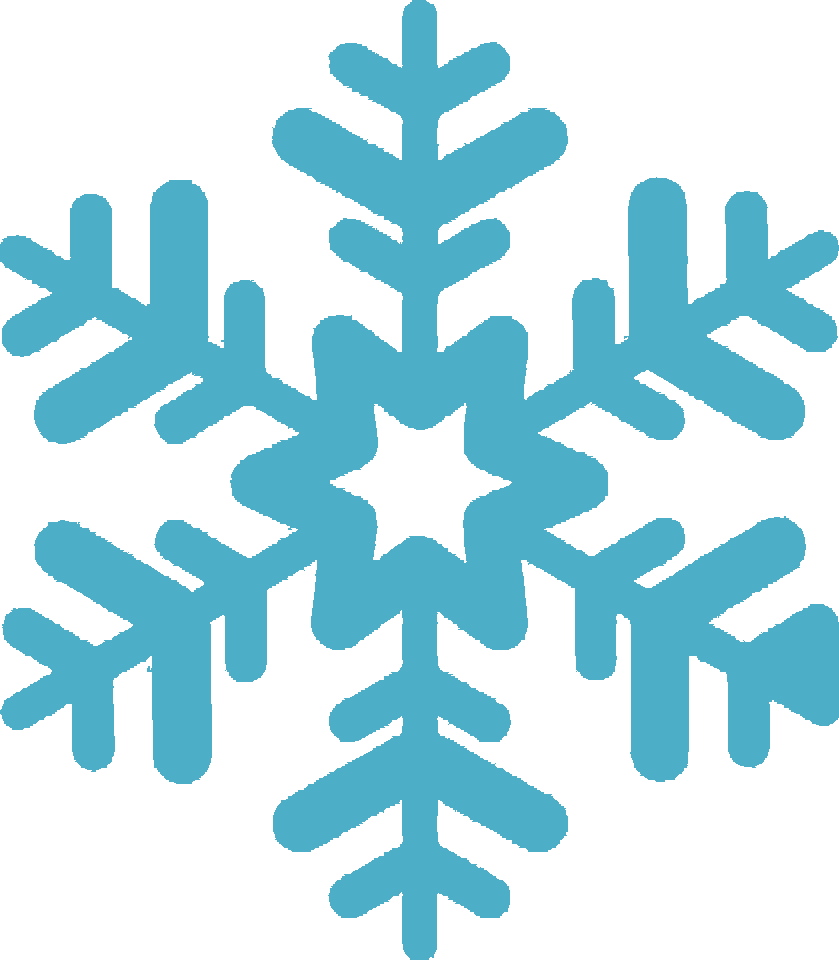 Por ser la compañera más simpática de clase
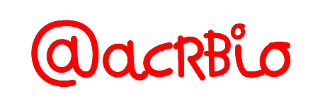 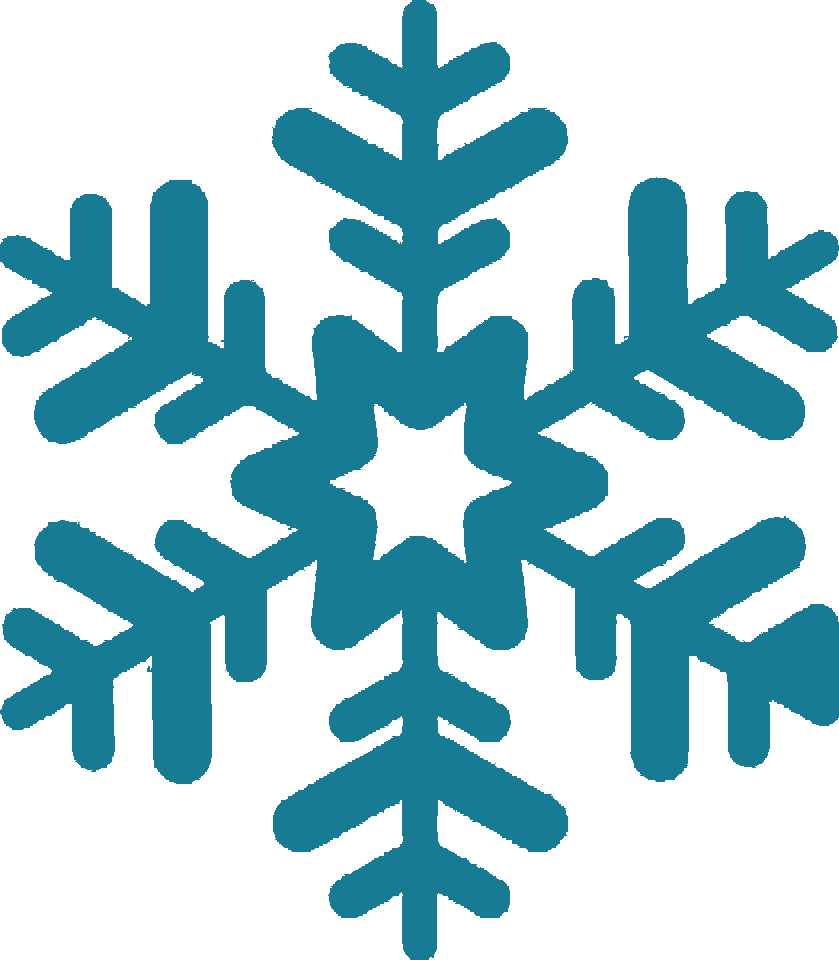 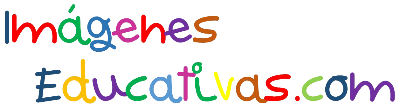 Curso 2015 - 2016
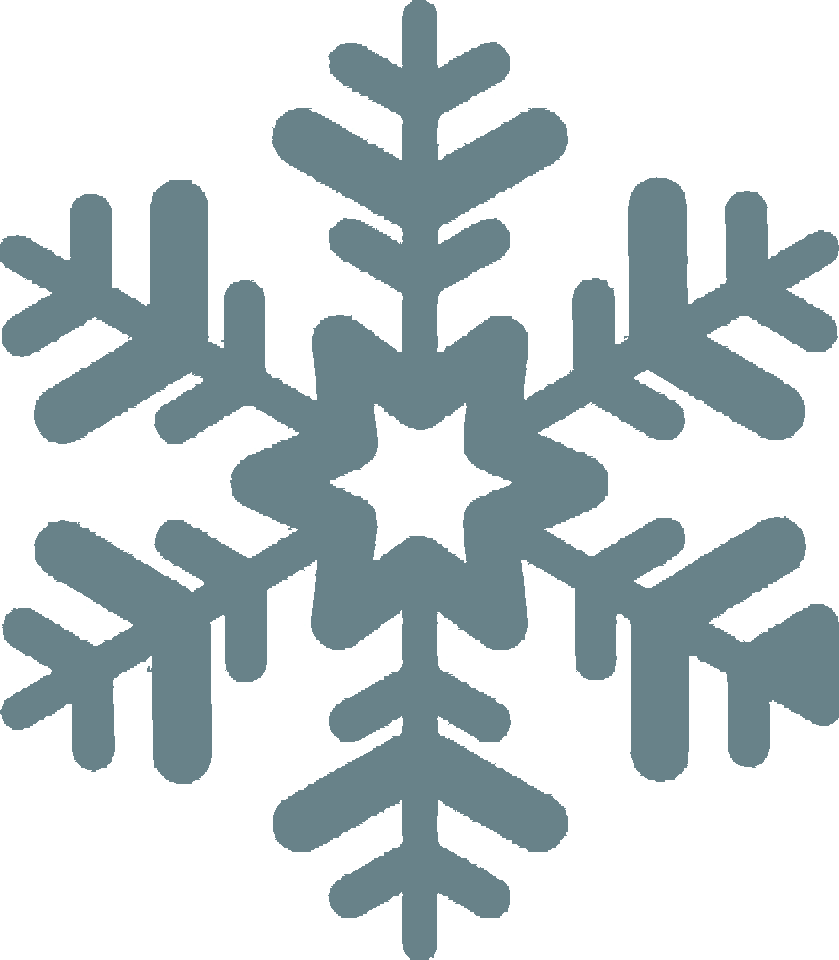 Para:_________________________________________________________________________
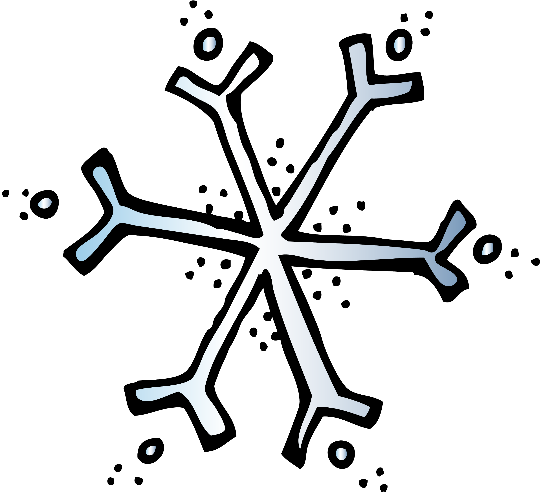 Diploma de navidad
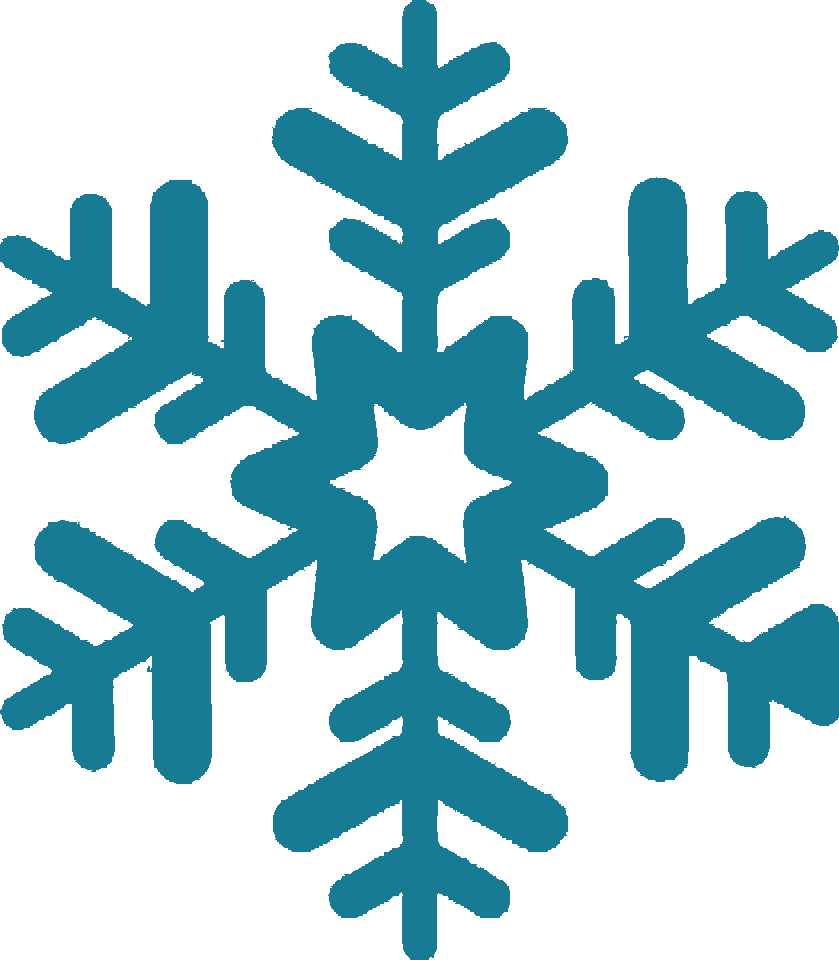 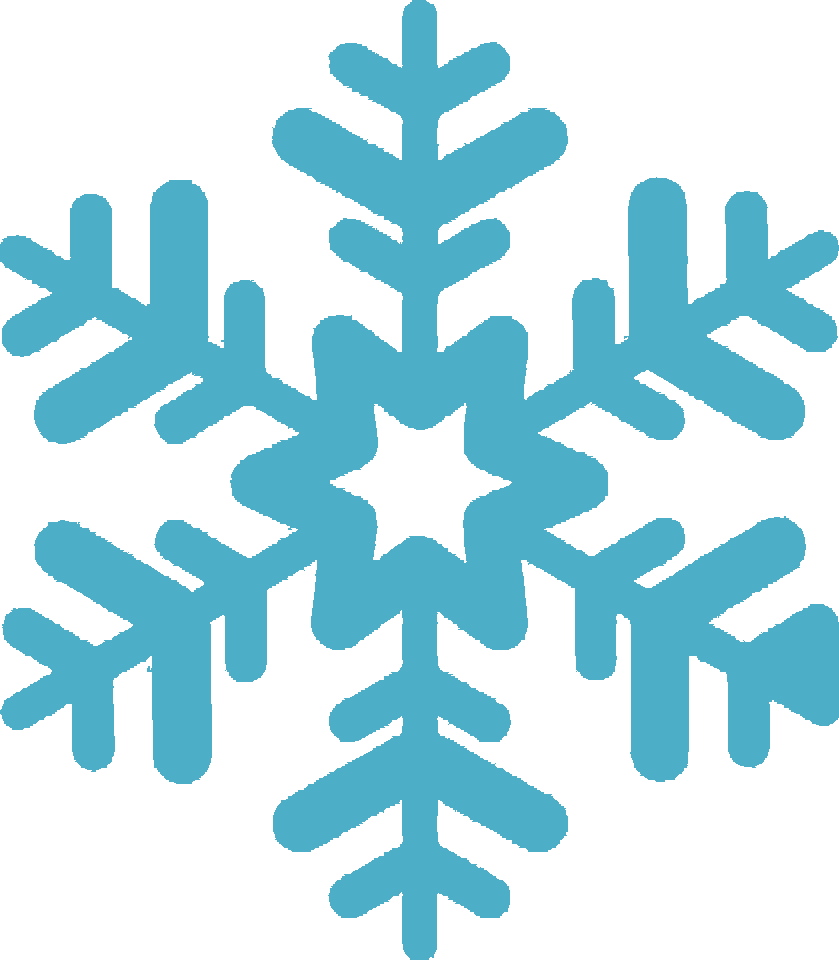 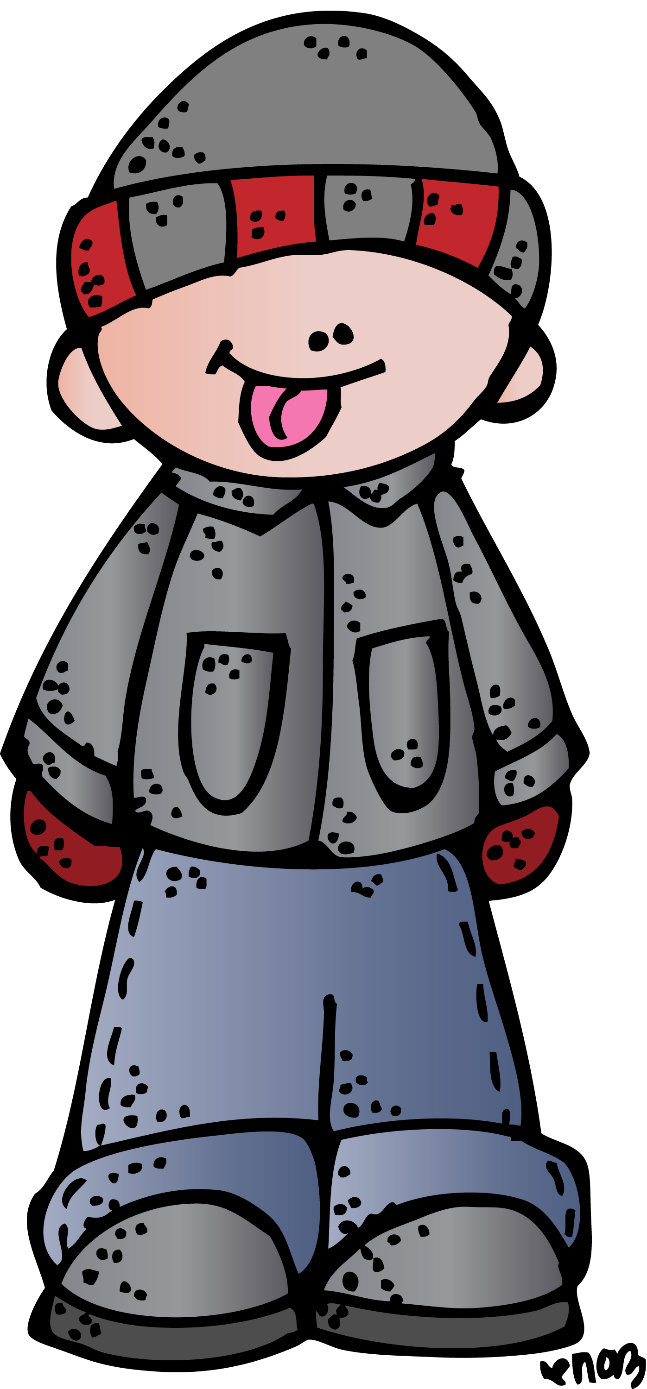 Por ser el compañero más simpático de clase
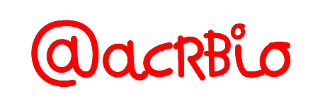 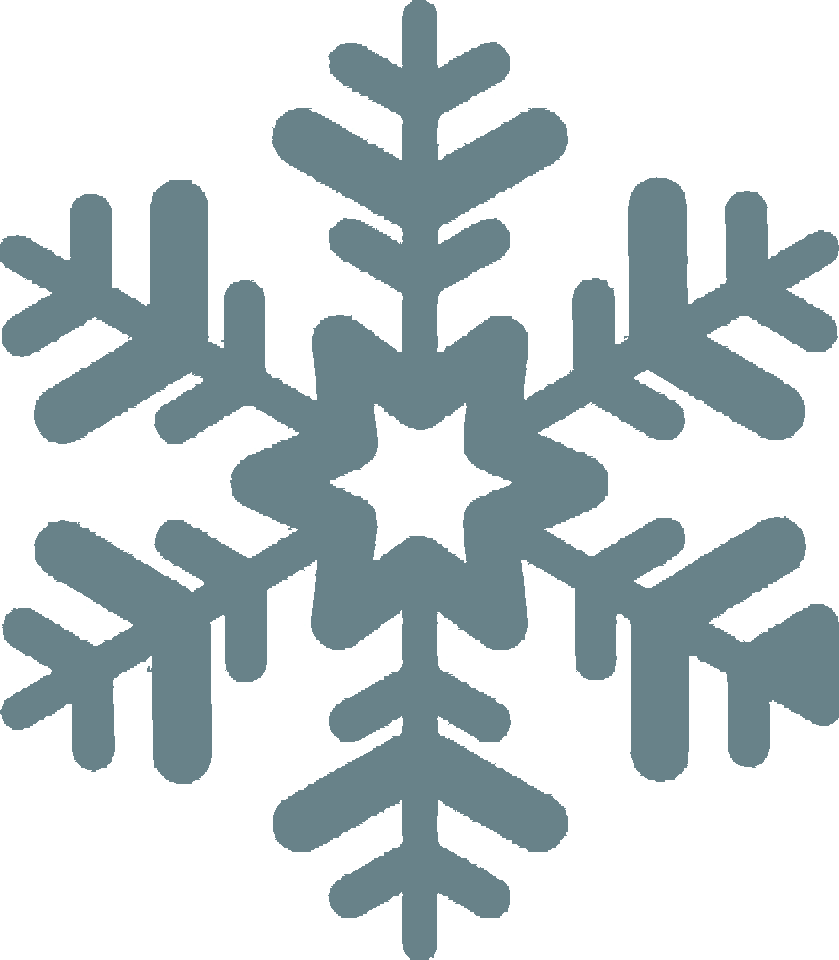 Curso 2015 - 2016
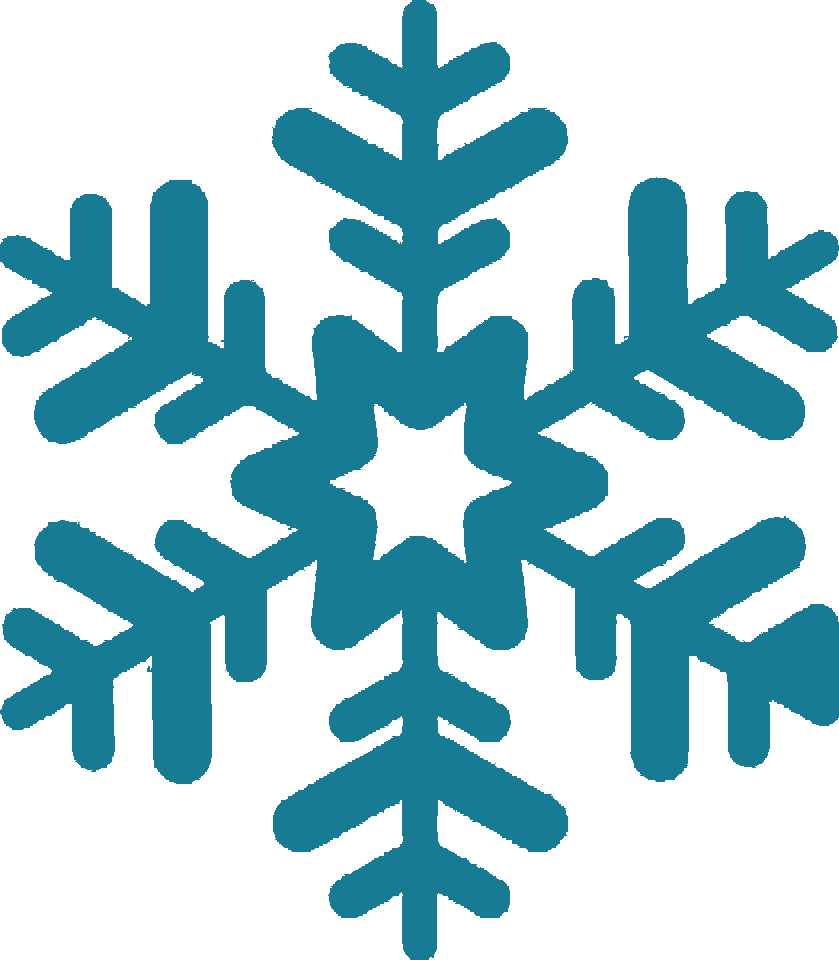 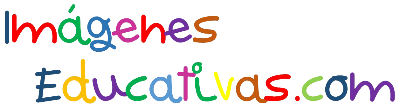 Para:_________________________________________________________________________
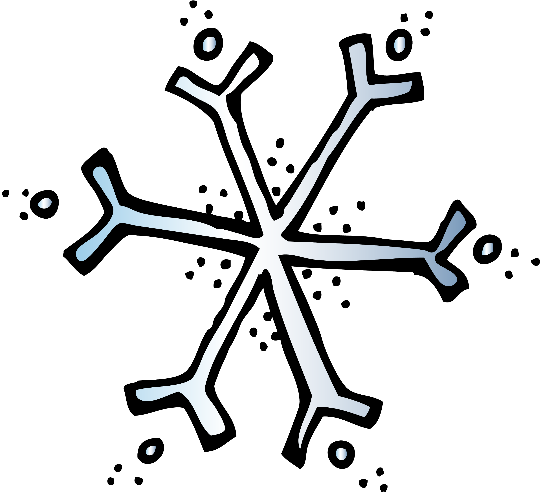 Diploma de navidad
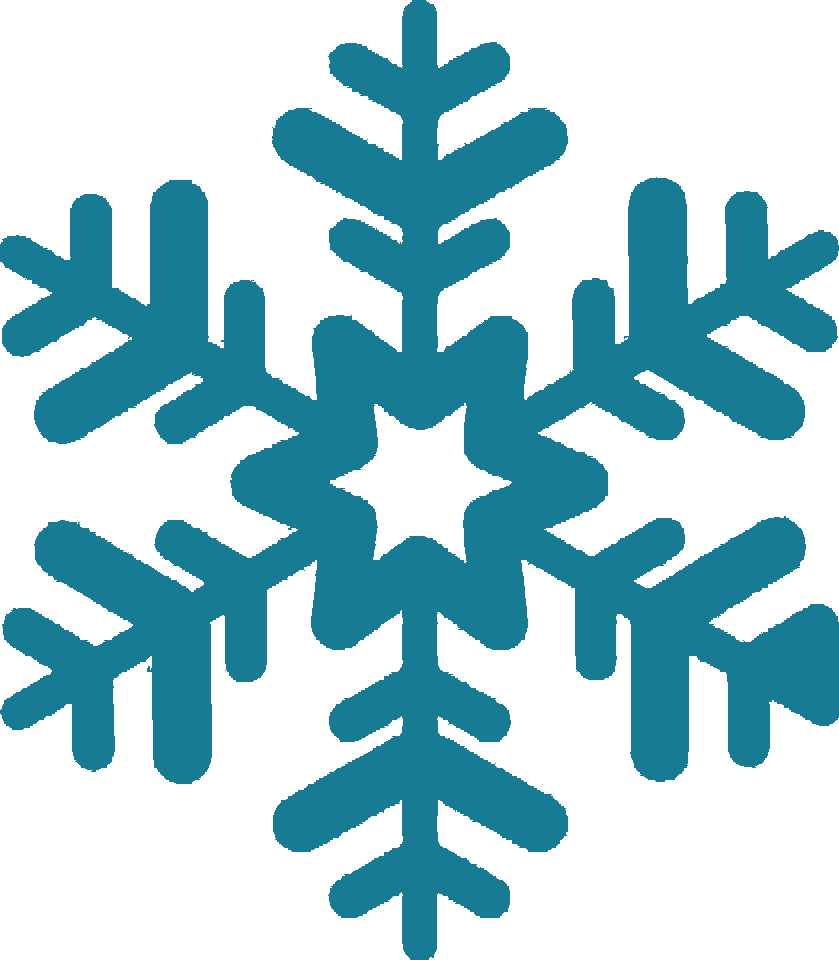 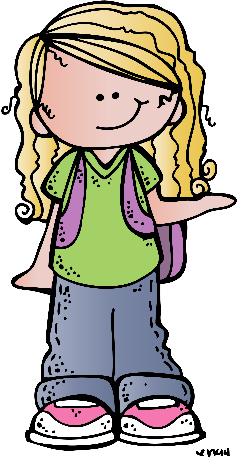 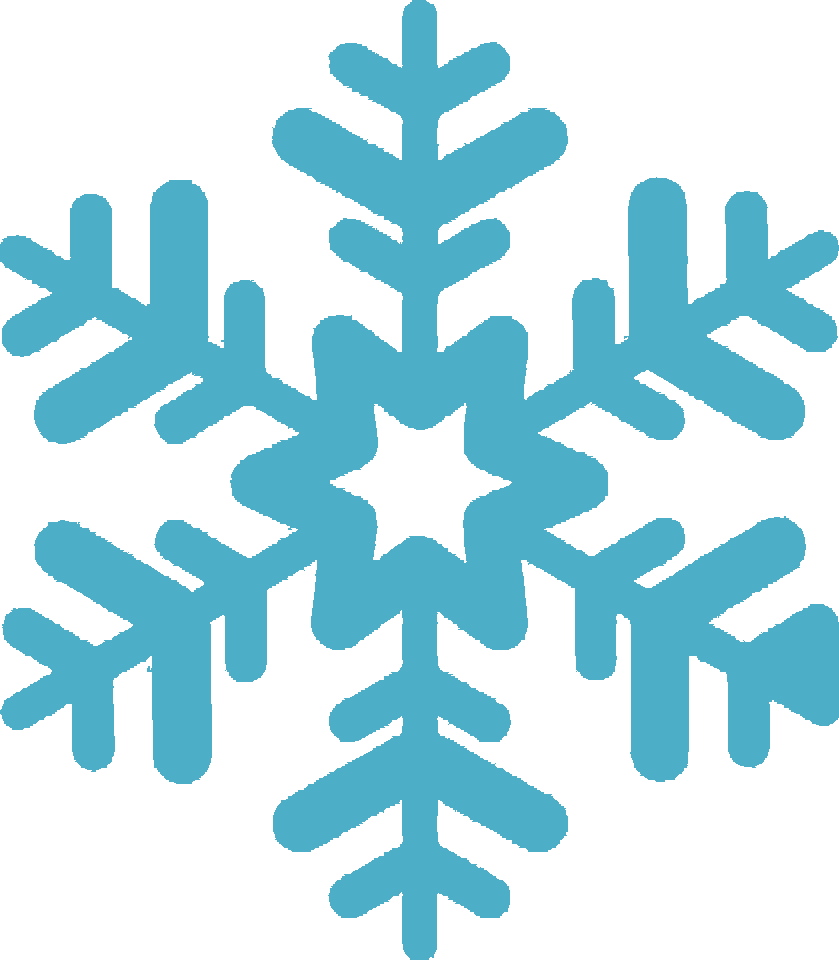 Por ser la compañera más simpática de clase
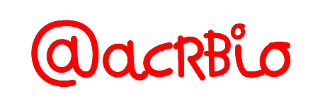 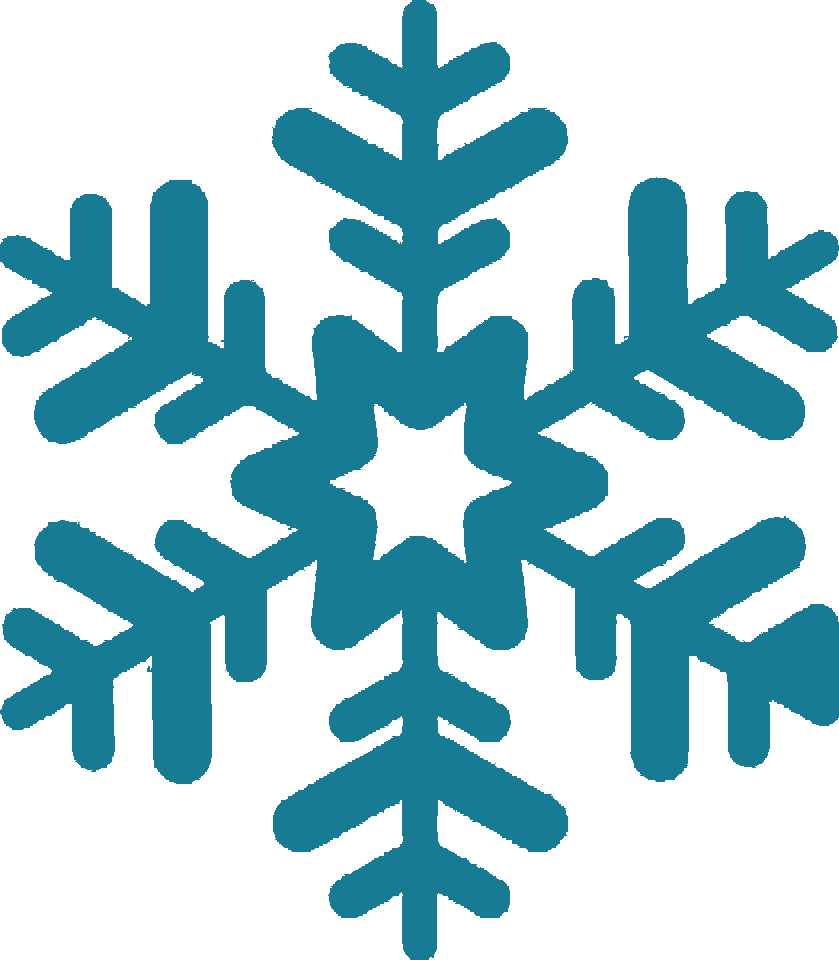 Curso 2015 - 2016
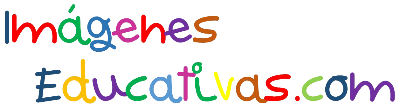 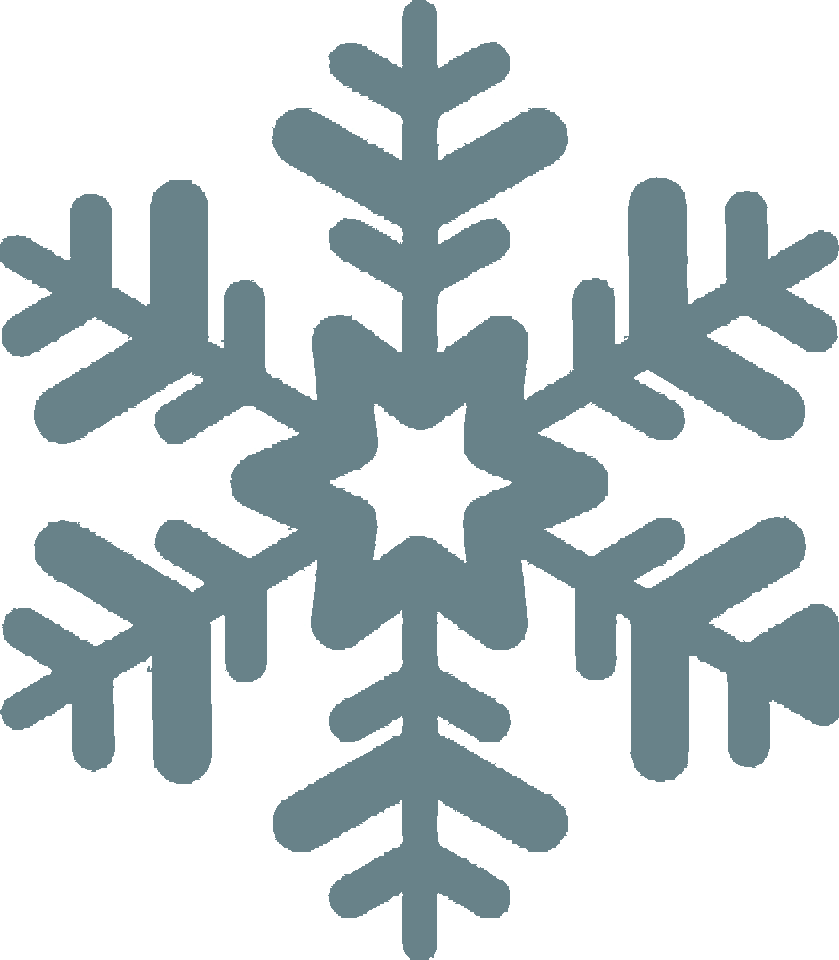 Para:_________________________________________________________________________
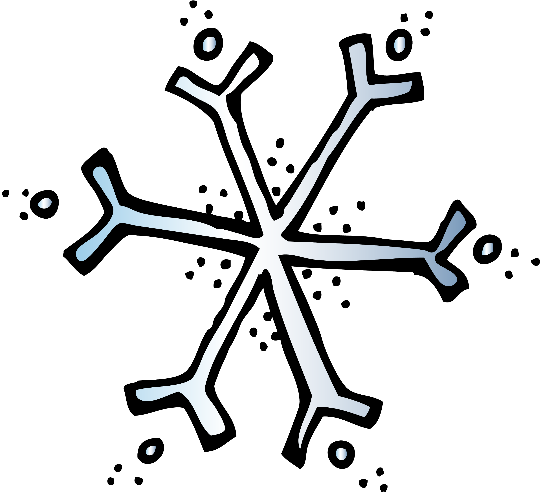 Diploma de navidad
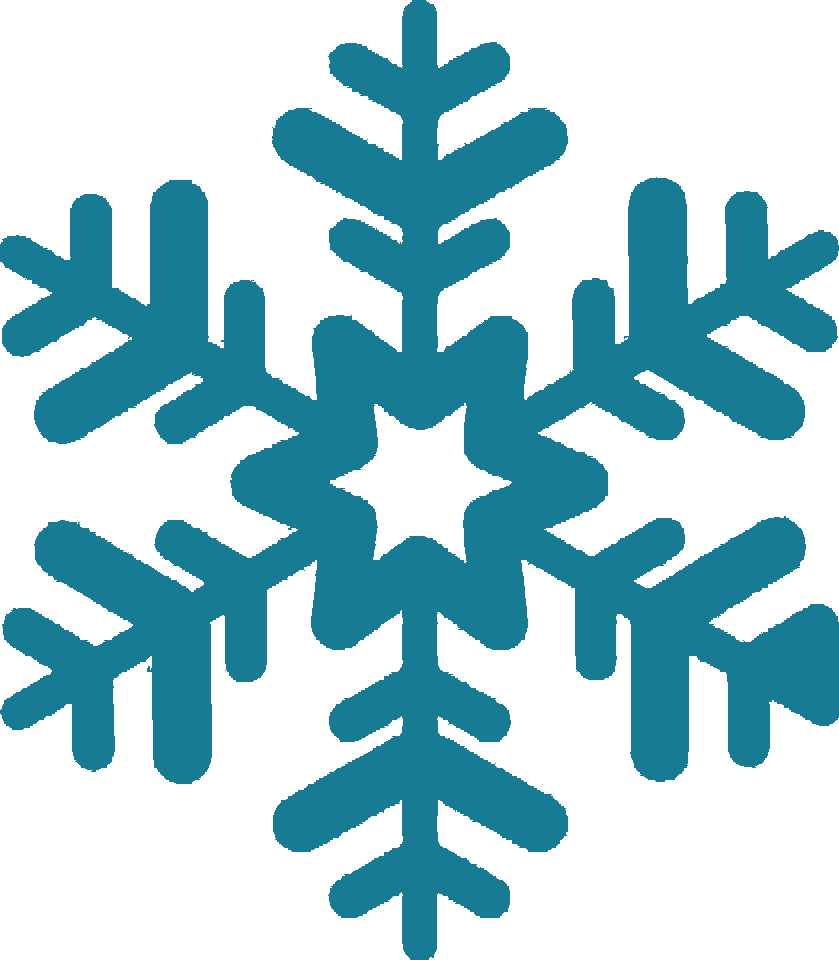 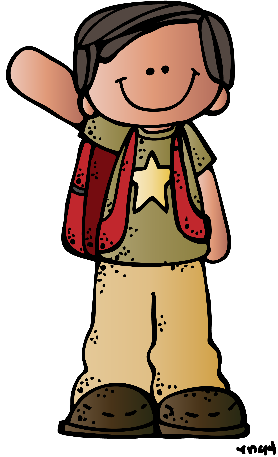 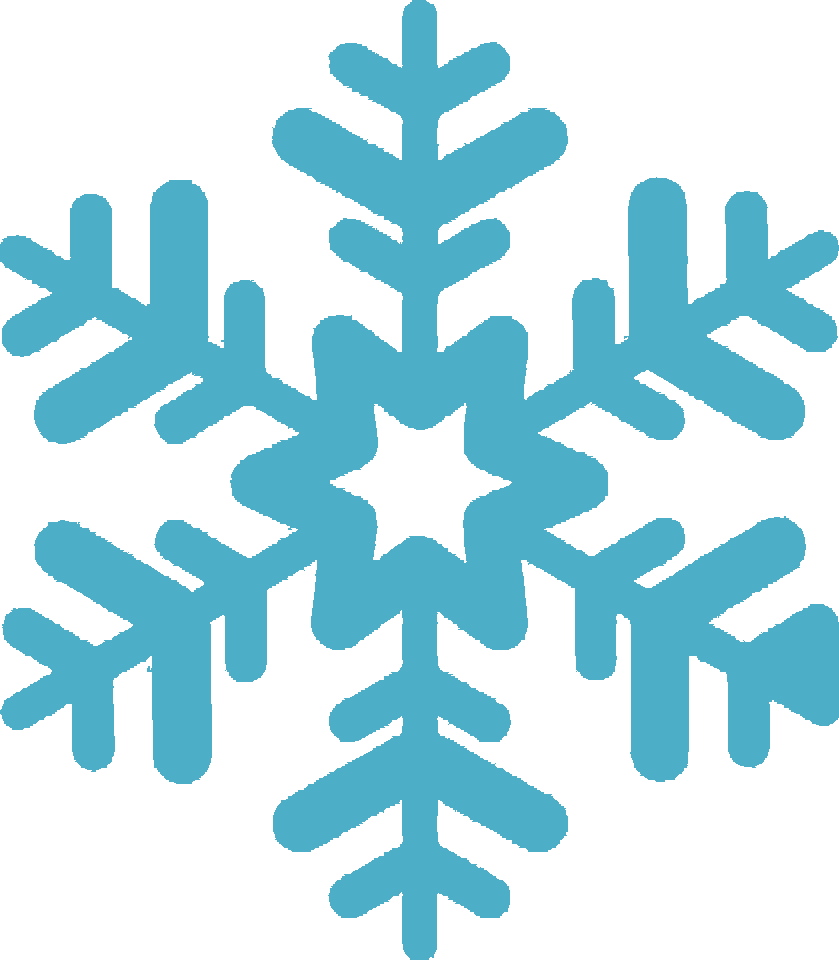 Por ser el compañero más simpático de clase
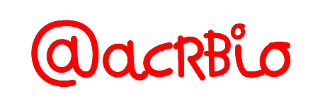 Curso 2015 - 2016
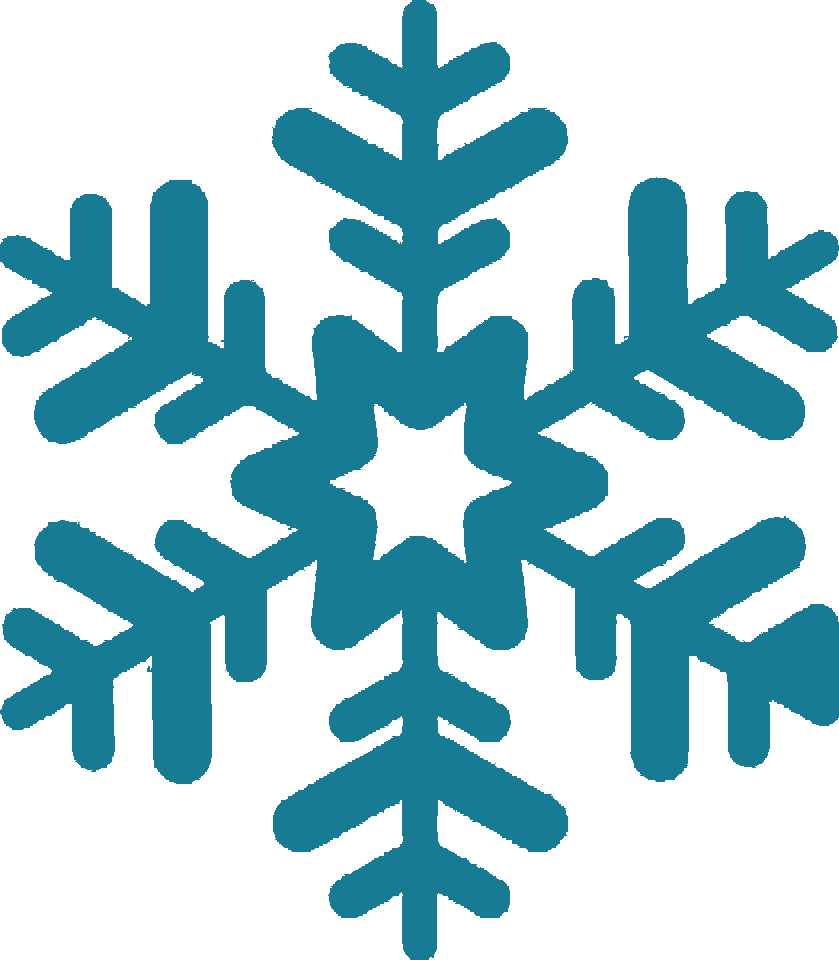 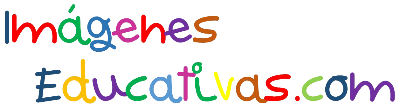 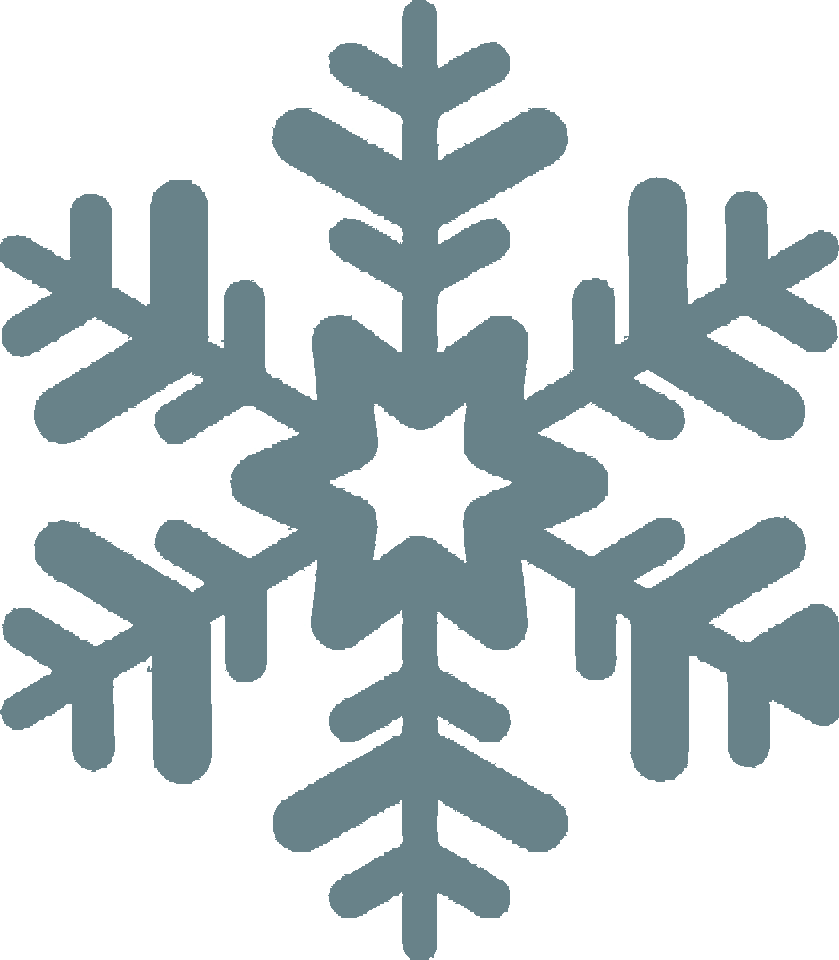 Para:_________________________________________________________________________
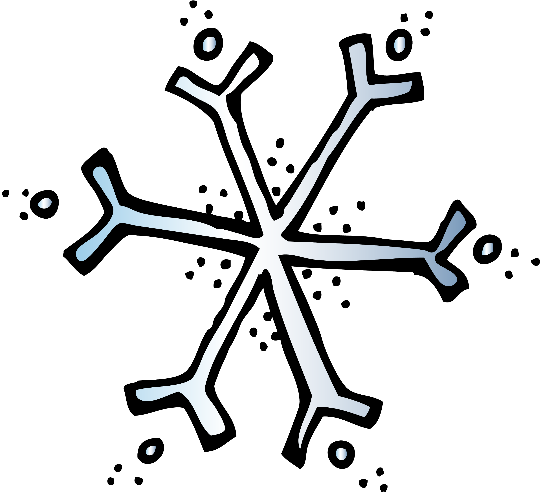 Diploma de navidad
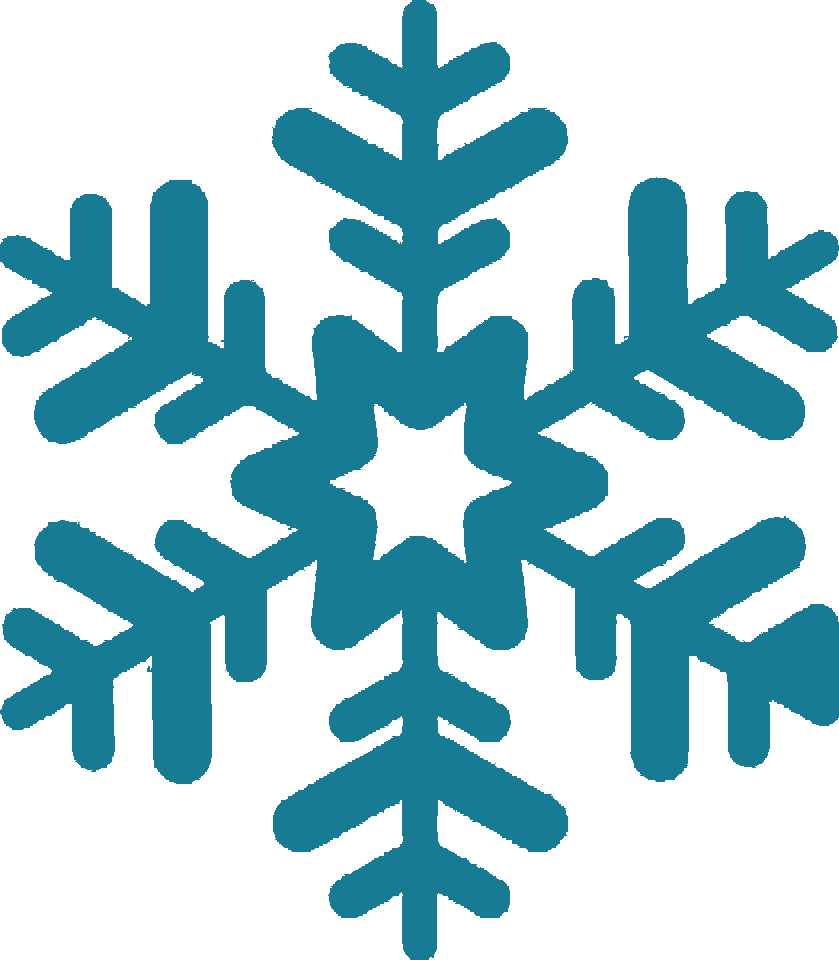 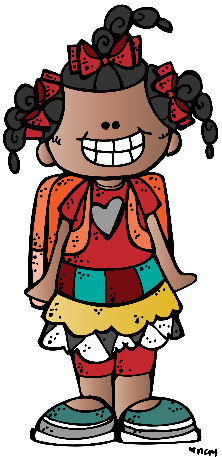 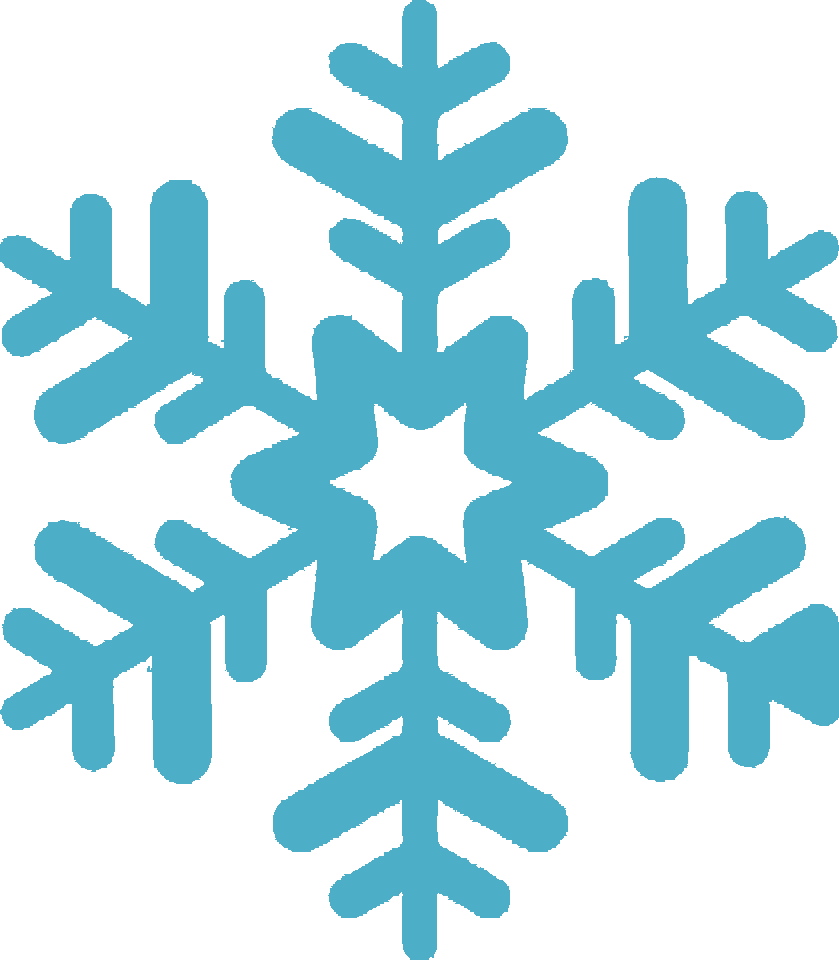 Por ser la compañera más responsable de clase
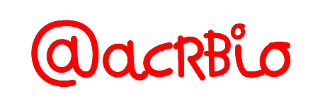 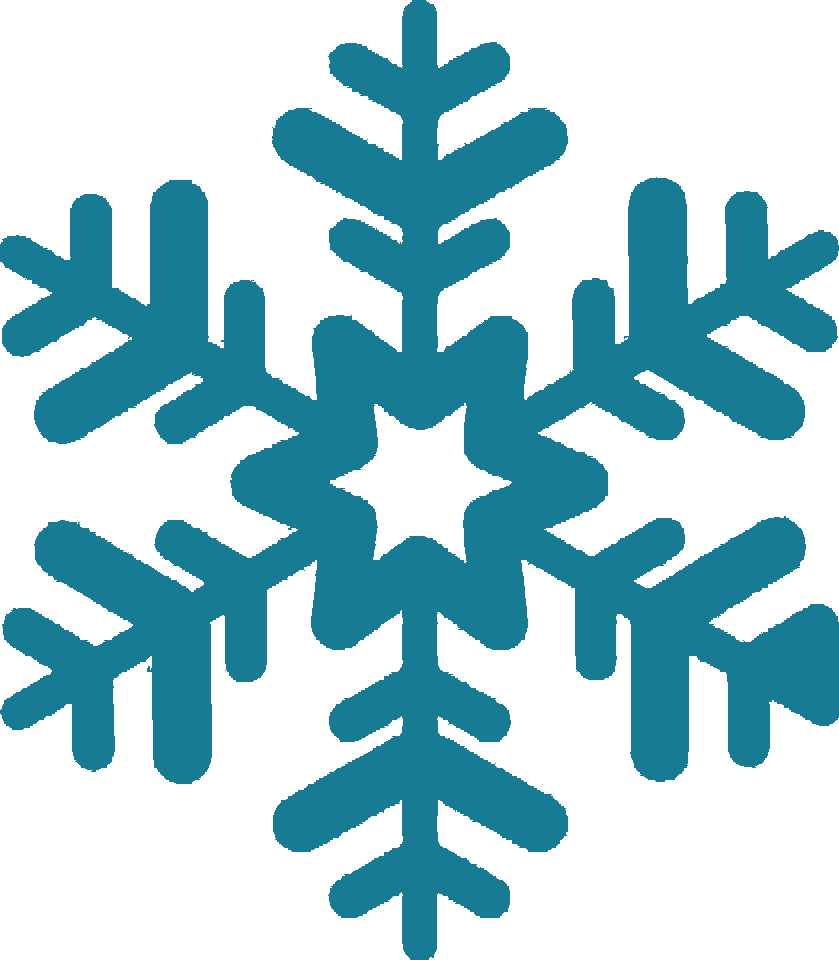 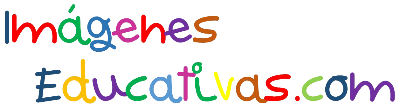 Curso 2015 - 2016
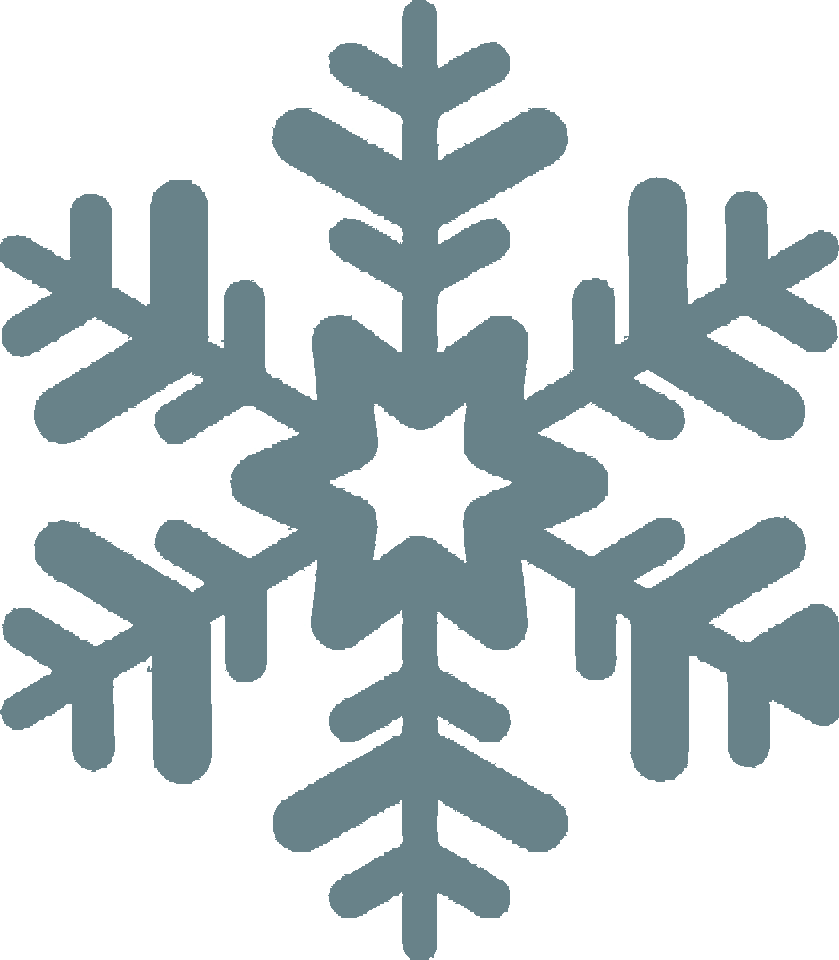 Para:_________________________________________________________________________
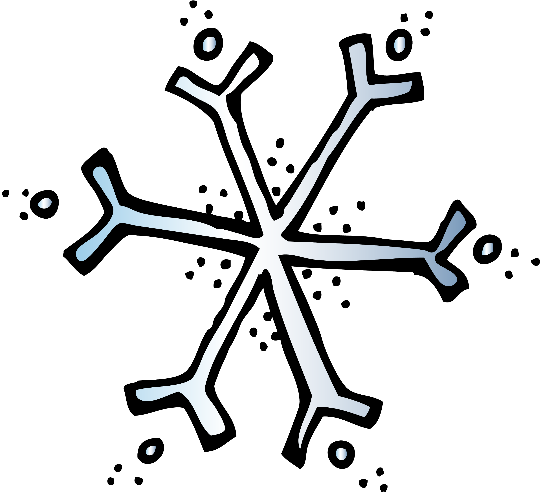 Diploma de navidad
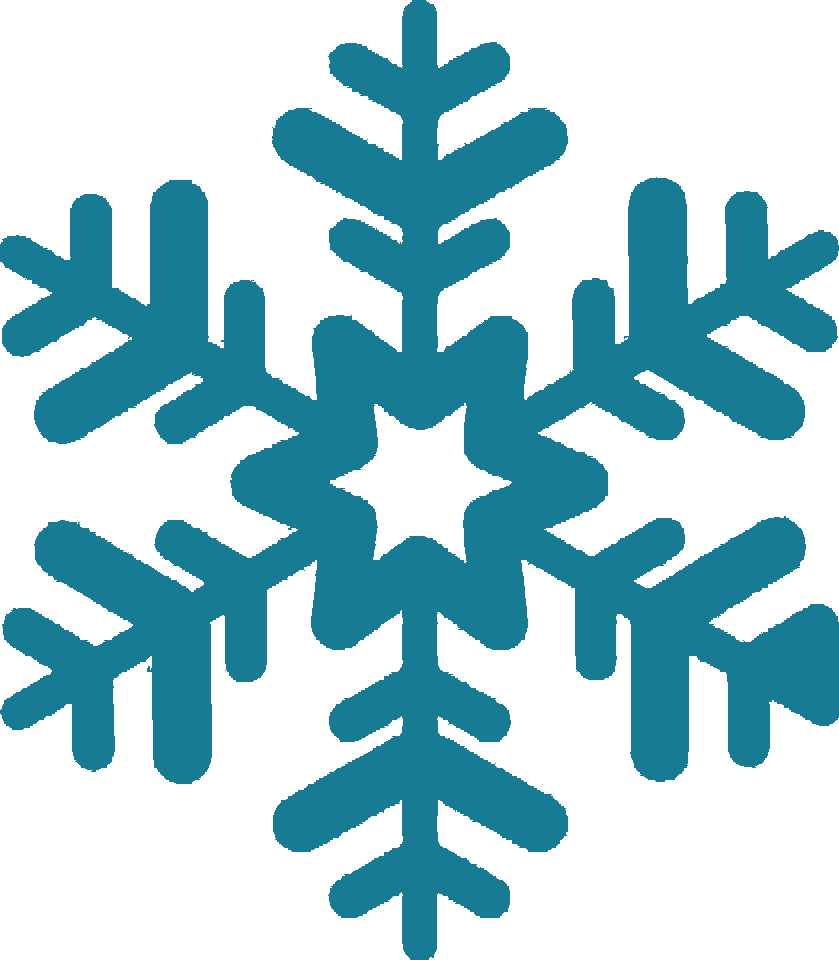 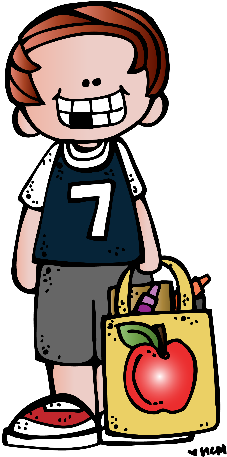 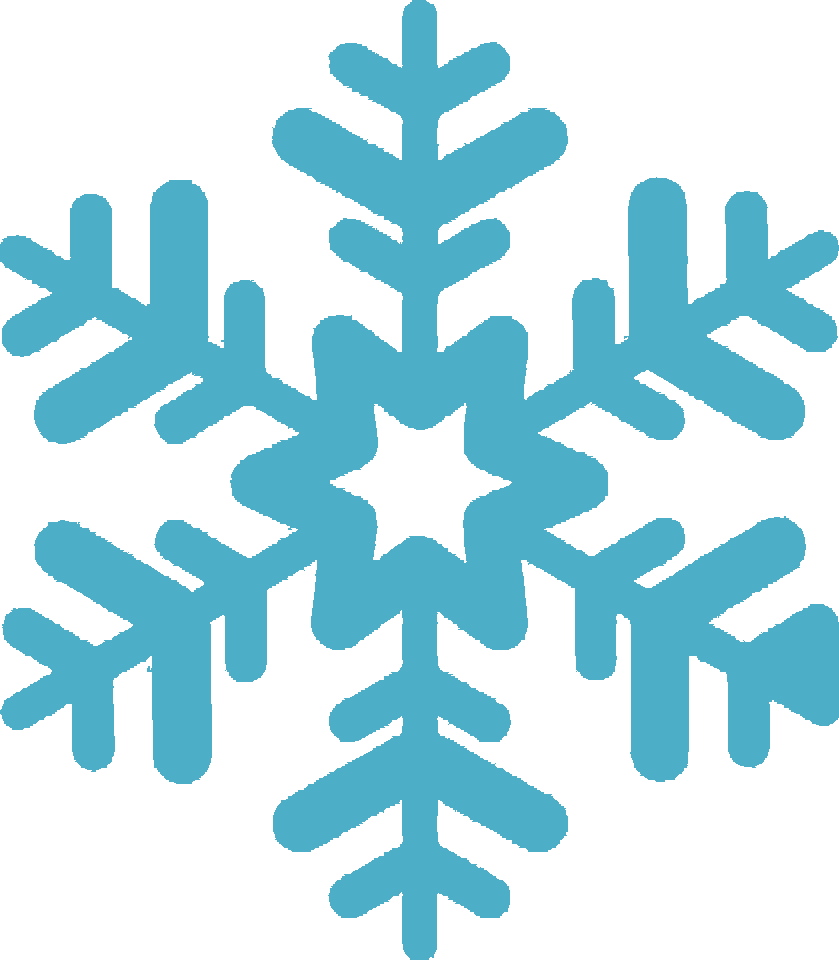 Por ser el compañero más responsable de clase
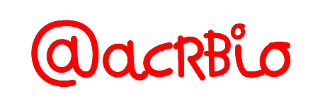 Curso 2015 - 2016
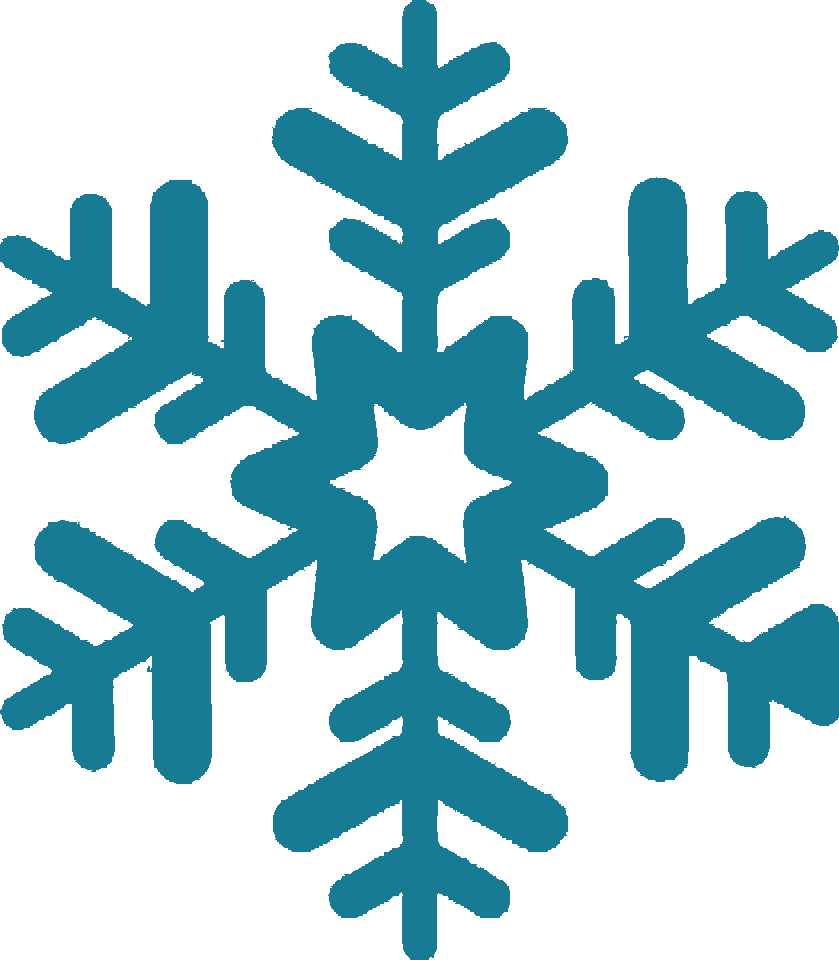 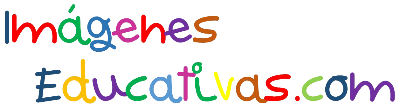 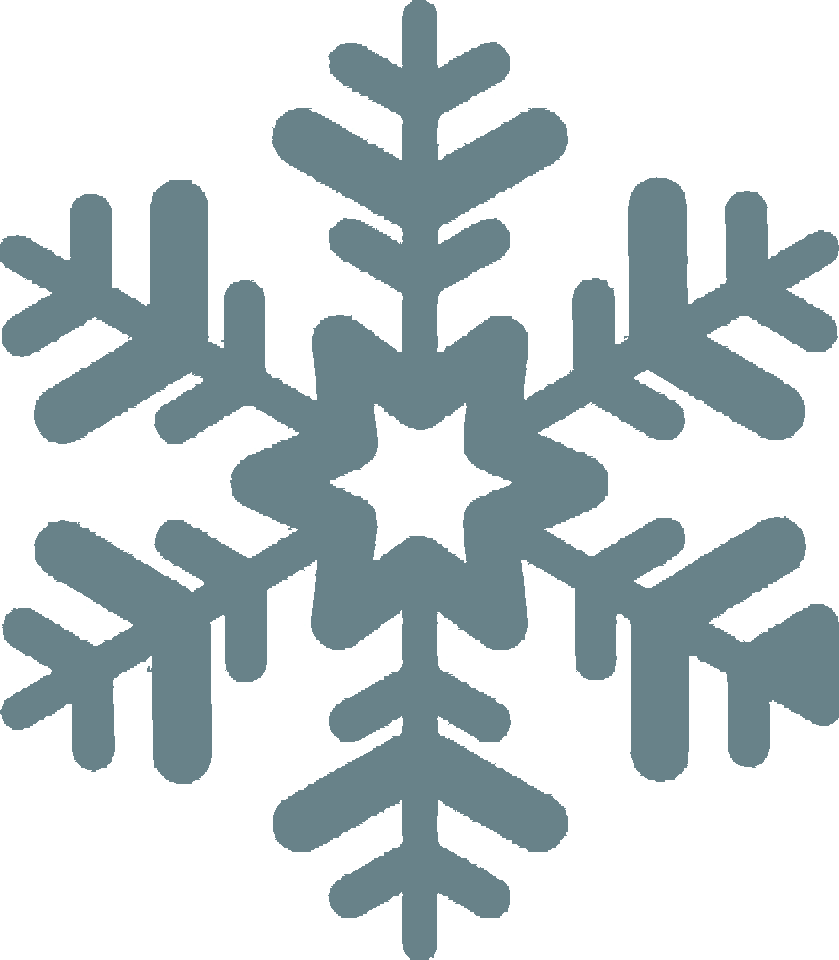 Para:_________________________________________________________________________
Diploma de navidad
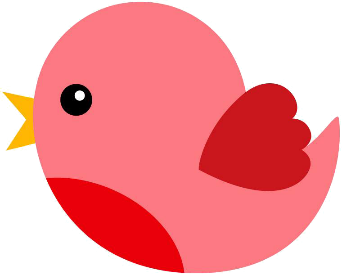 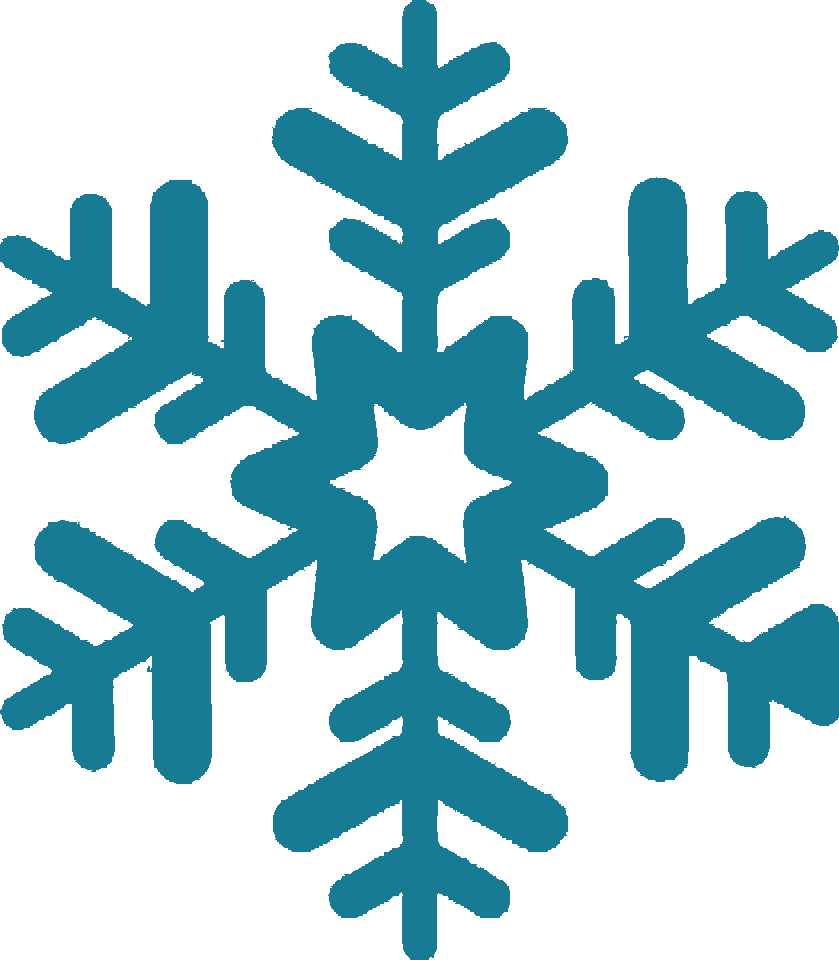 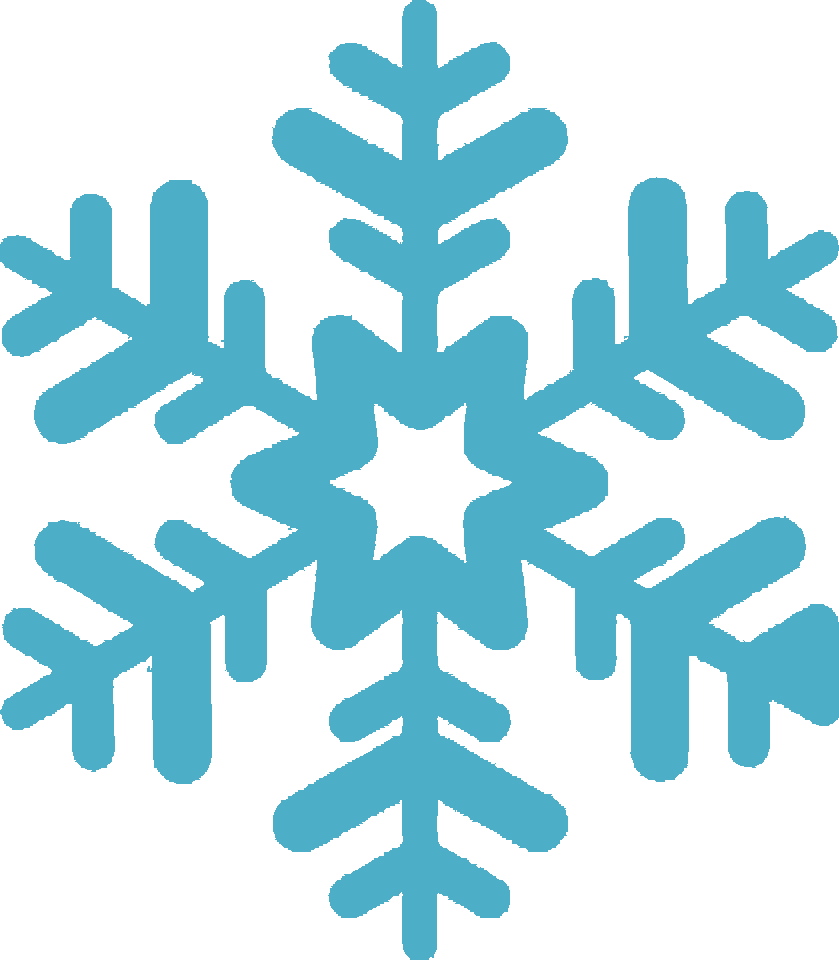 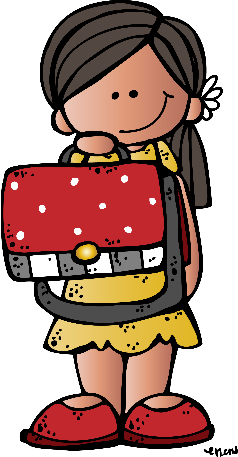 Por ser la compañera más responsable de clase
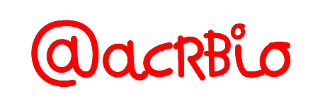 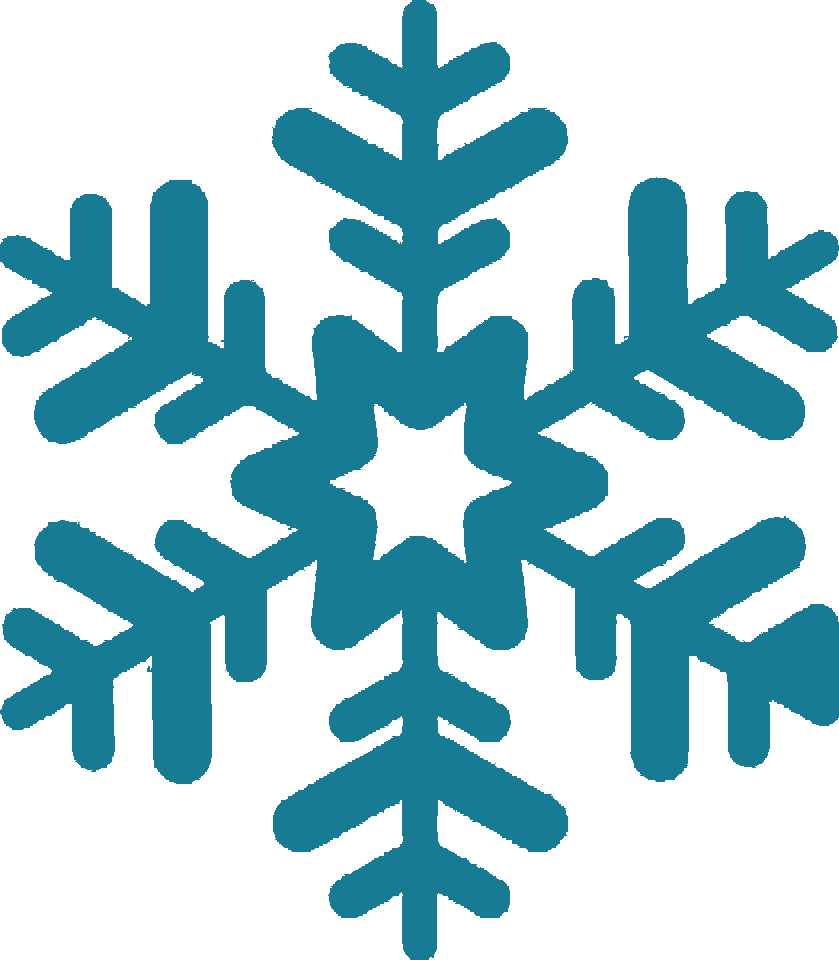 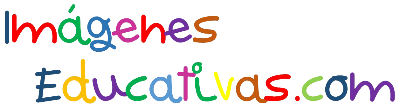 Curso 2015 - 2016
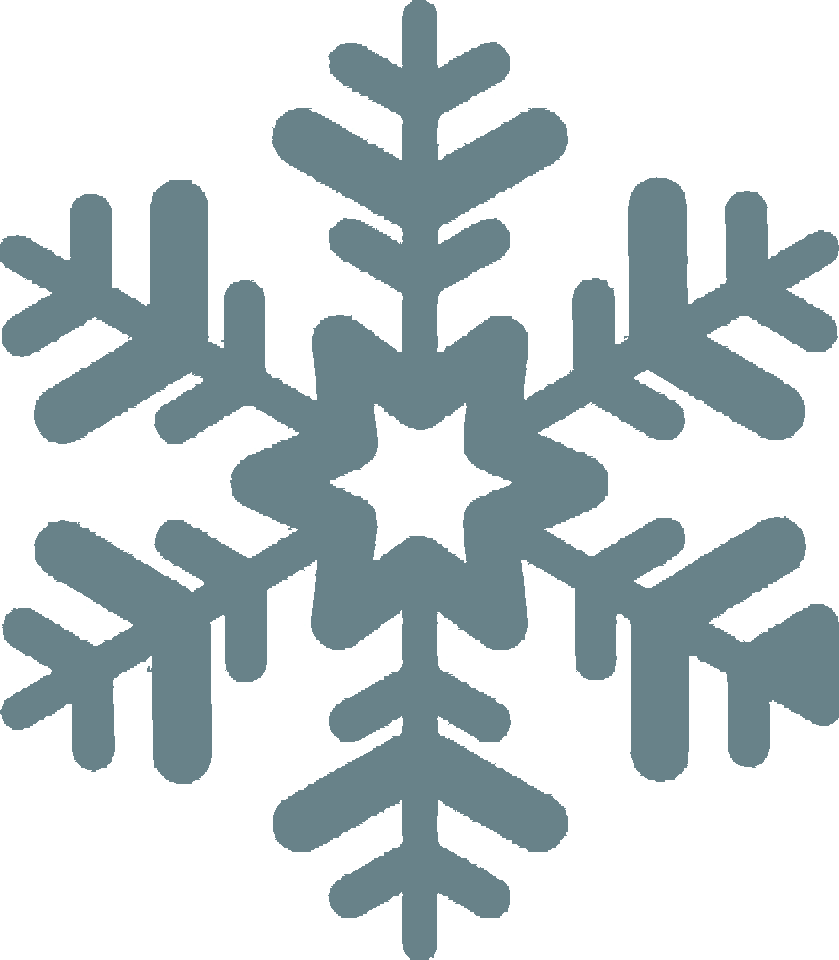 Para:_________________________________________________________________________
Diploma de navidad
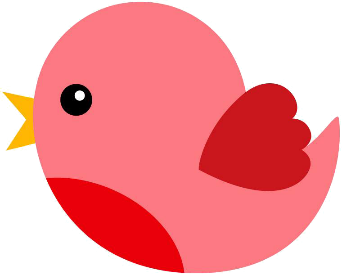 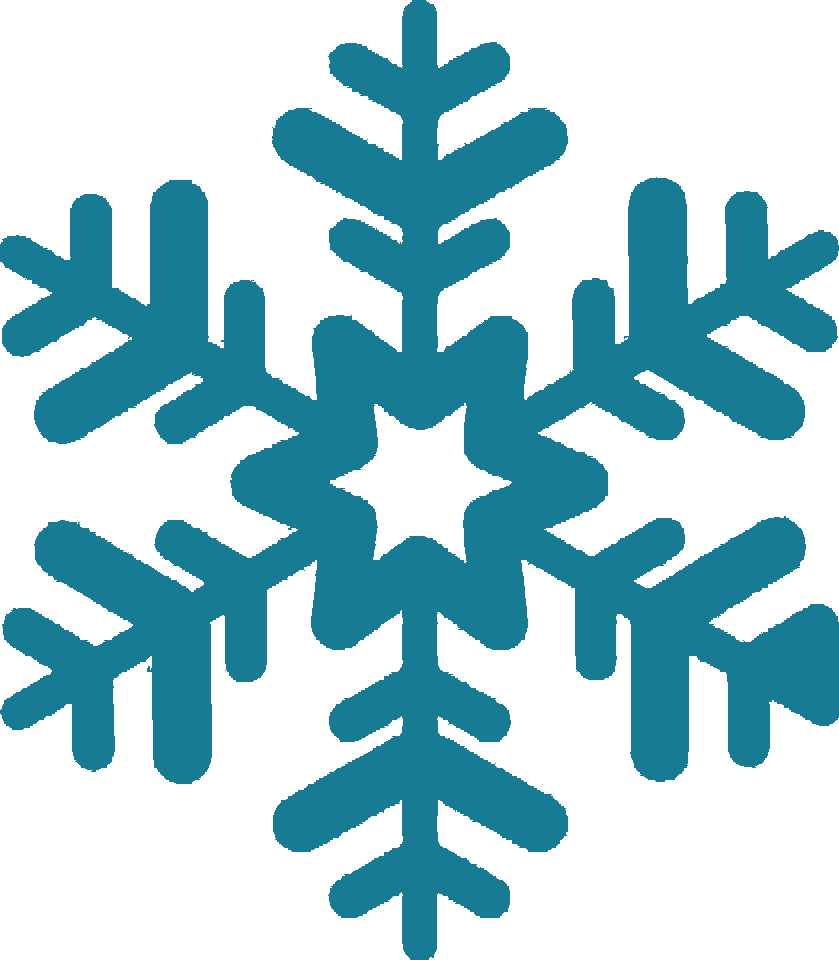 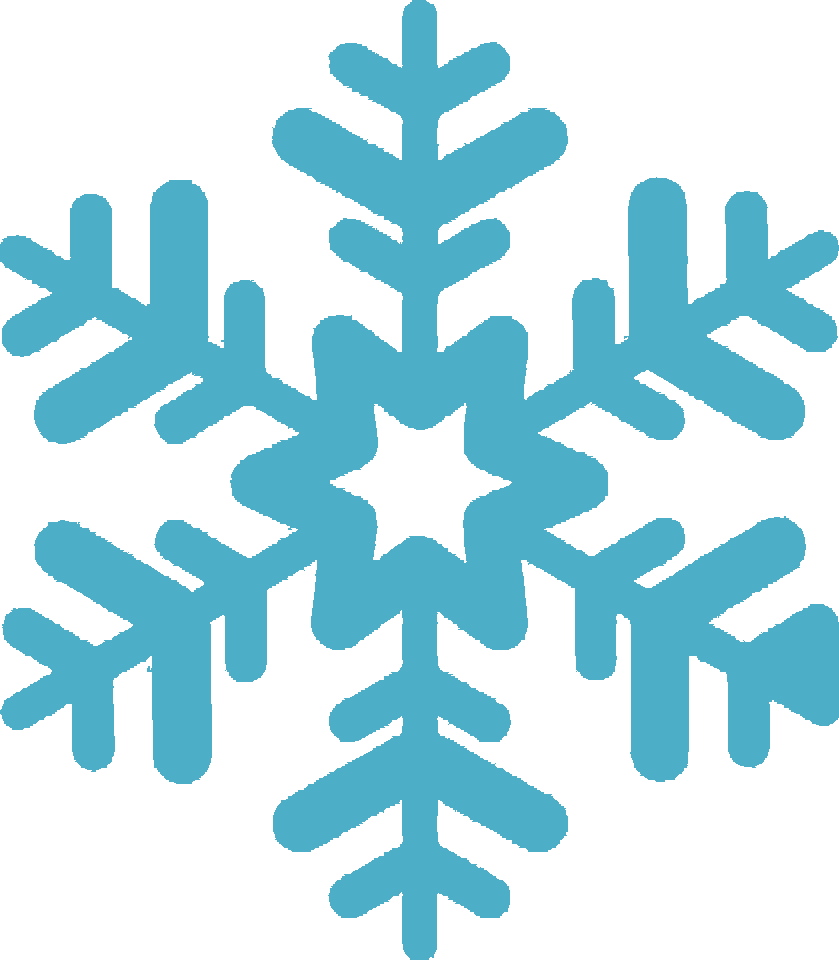 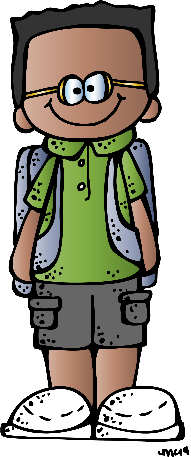 Por ser el compañero más responsable de clase
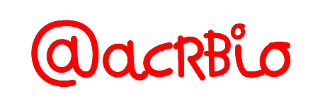 Curso 2015 - 2016
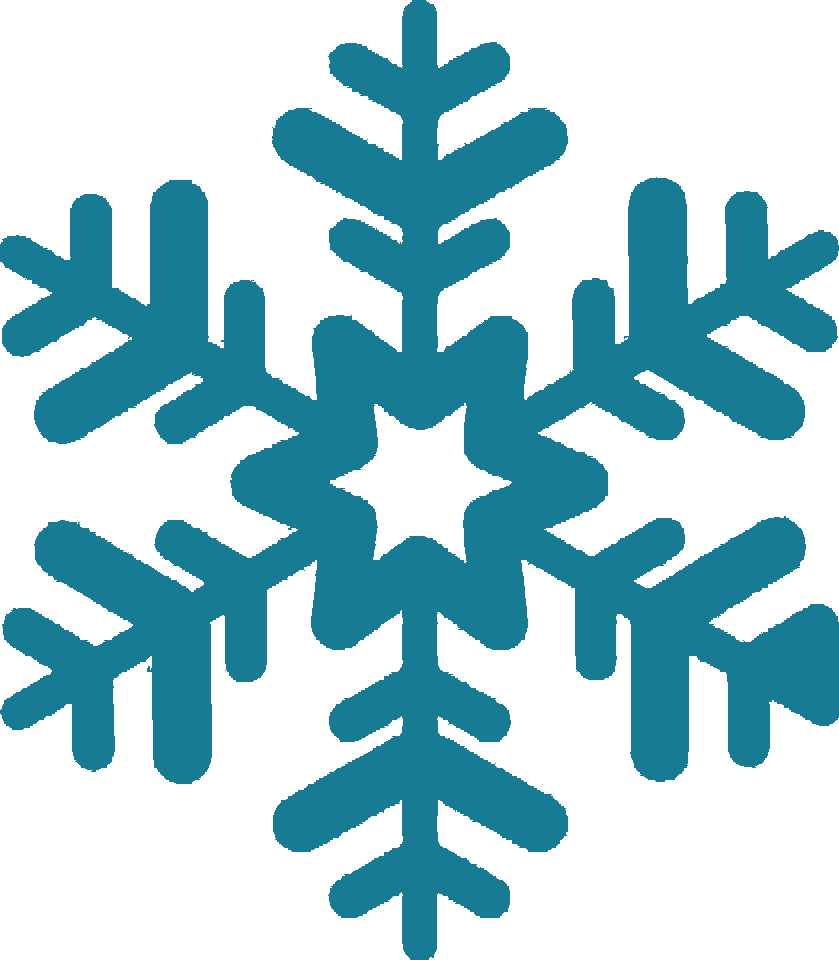 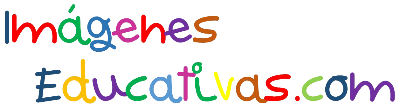 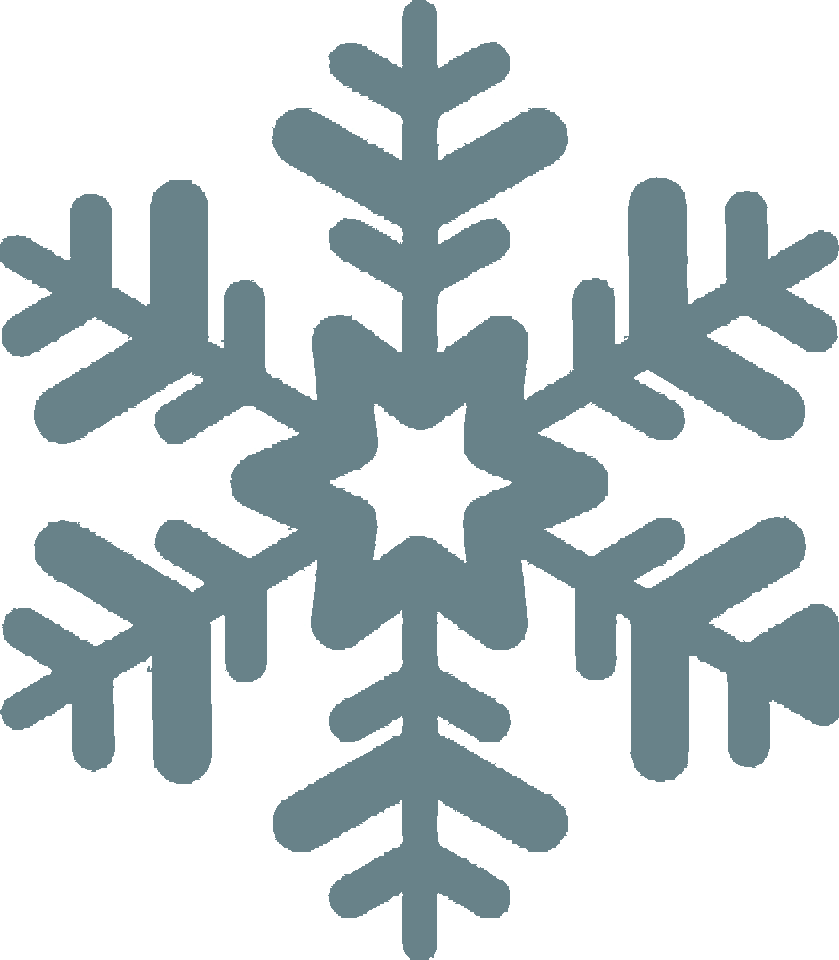 Para:_________________________________________________________________________
Diploma de navidad
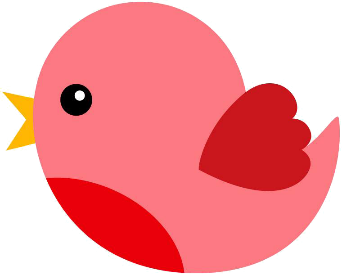 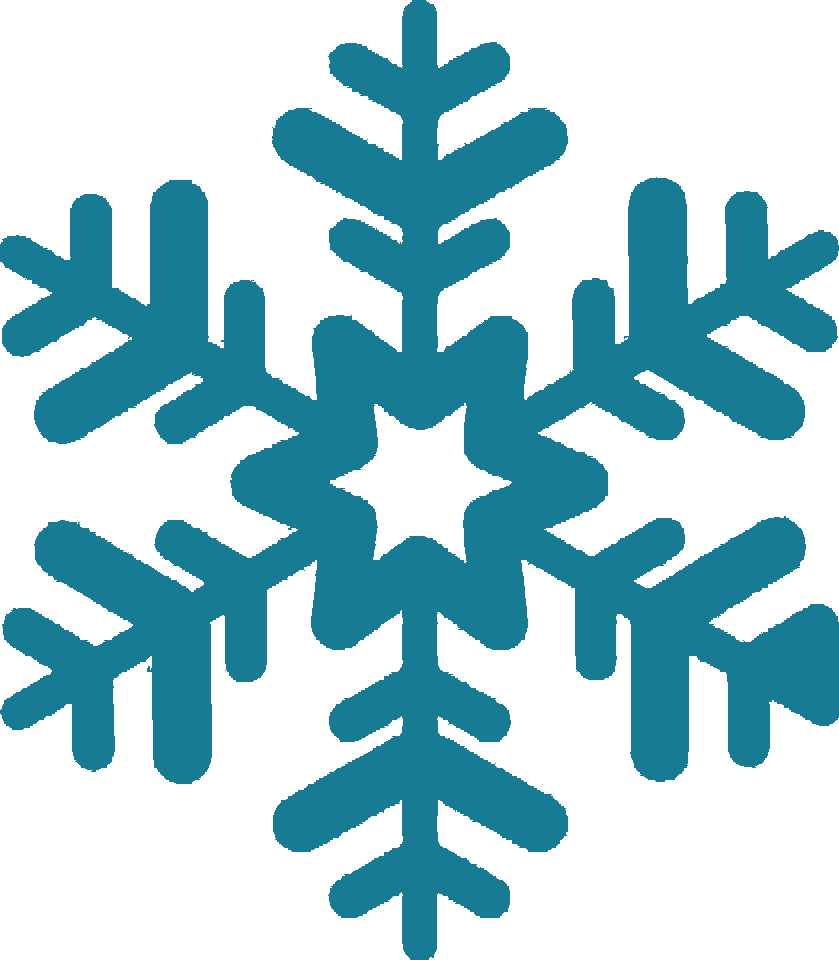 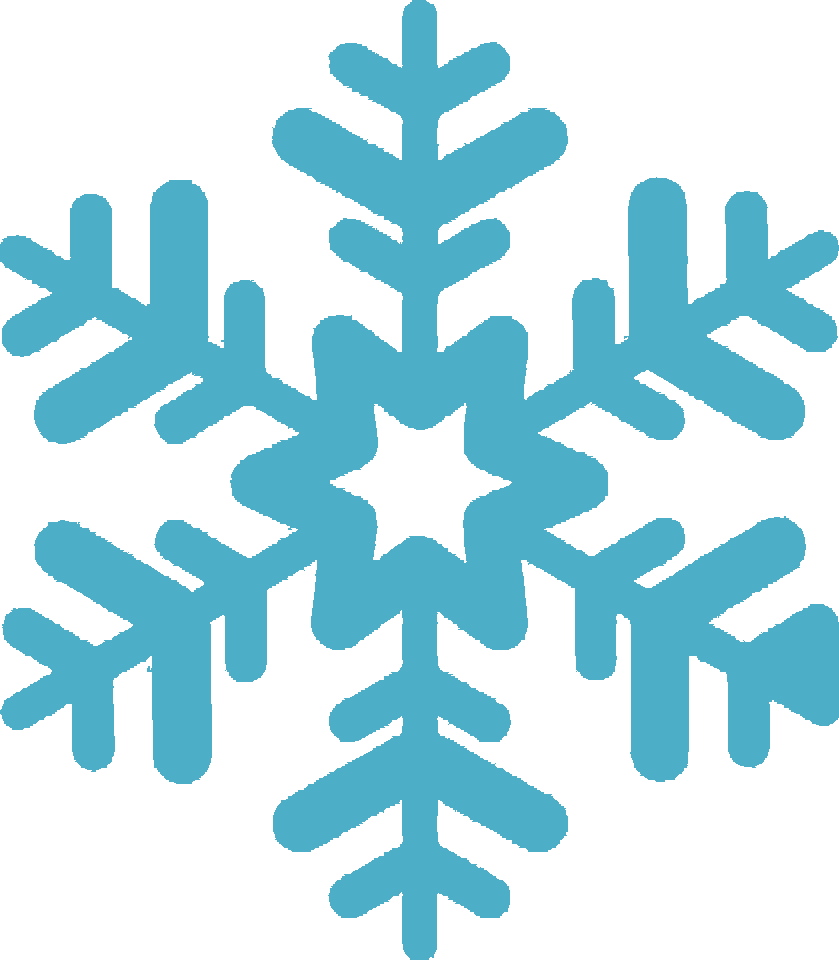 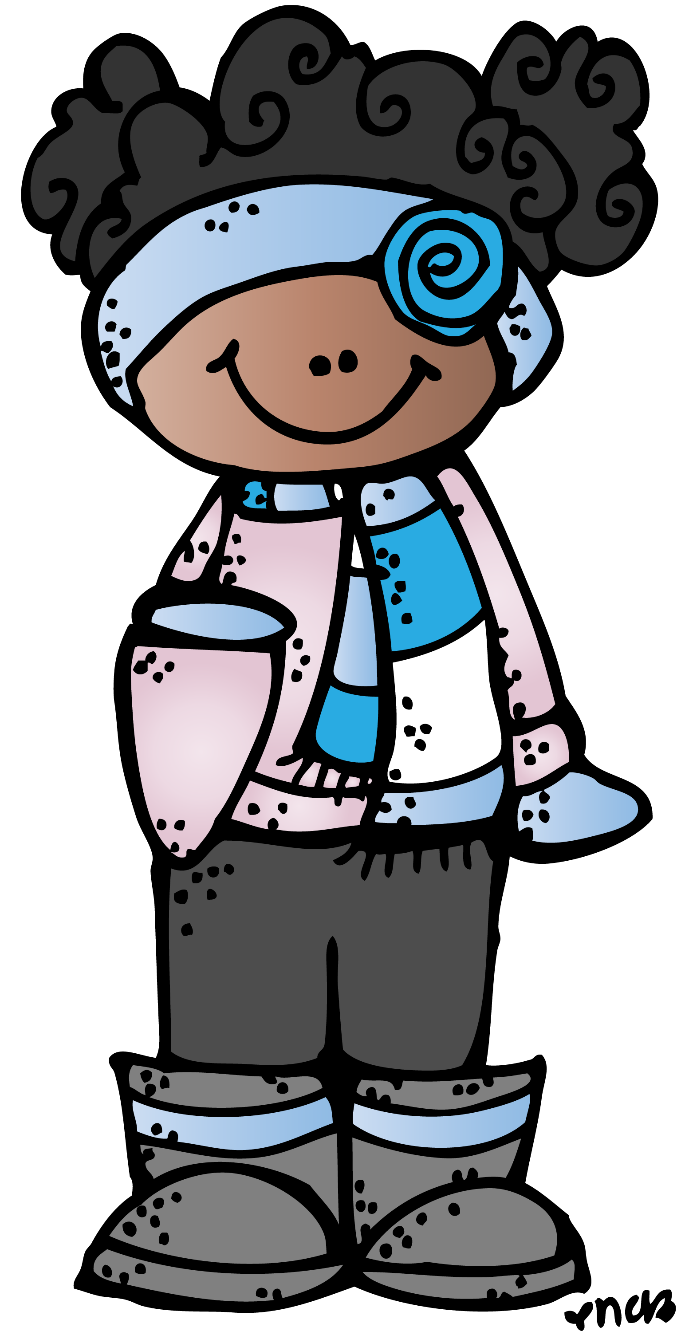 Por ser la compañera más educada y atenta de clase
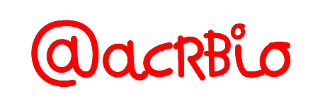 Curso 2015 - 2016
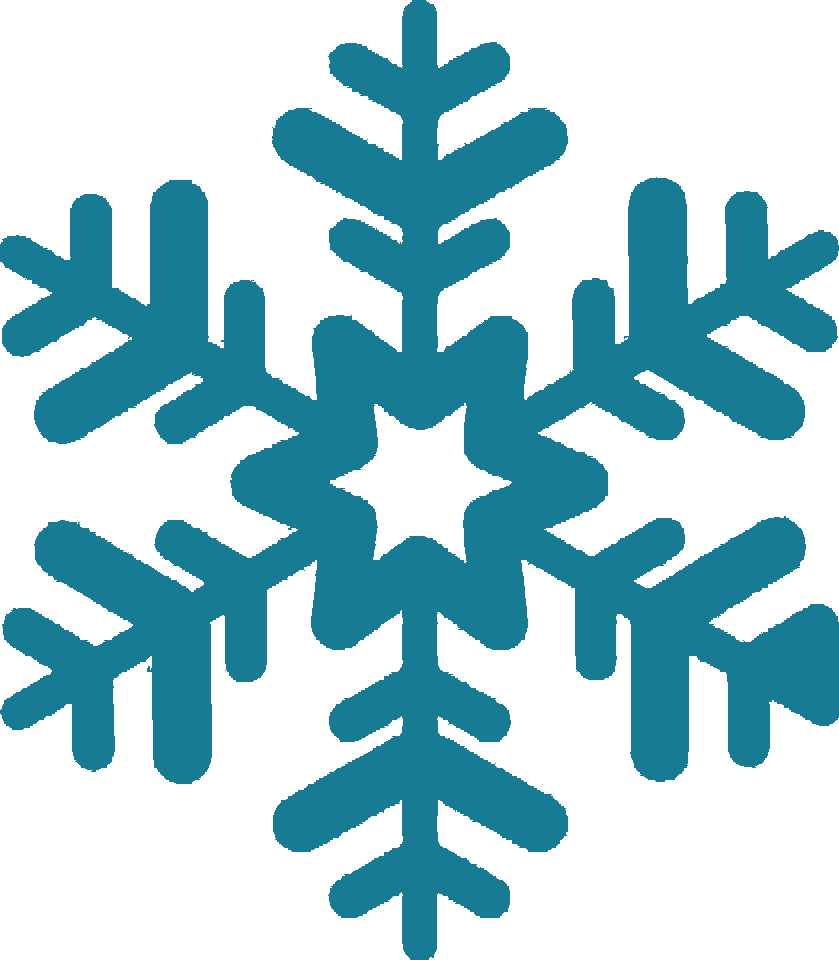 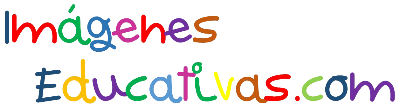 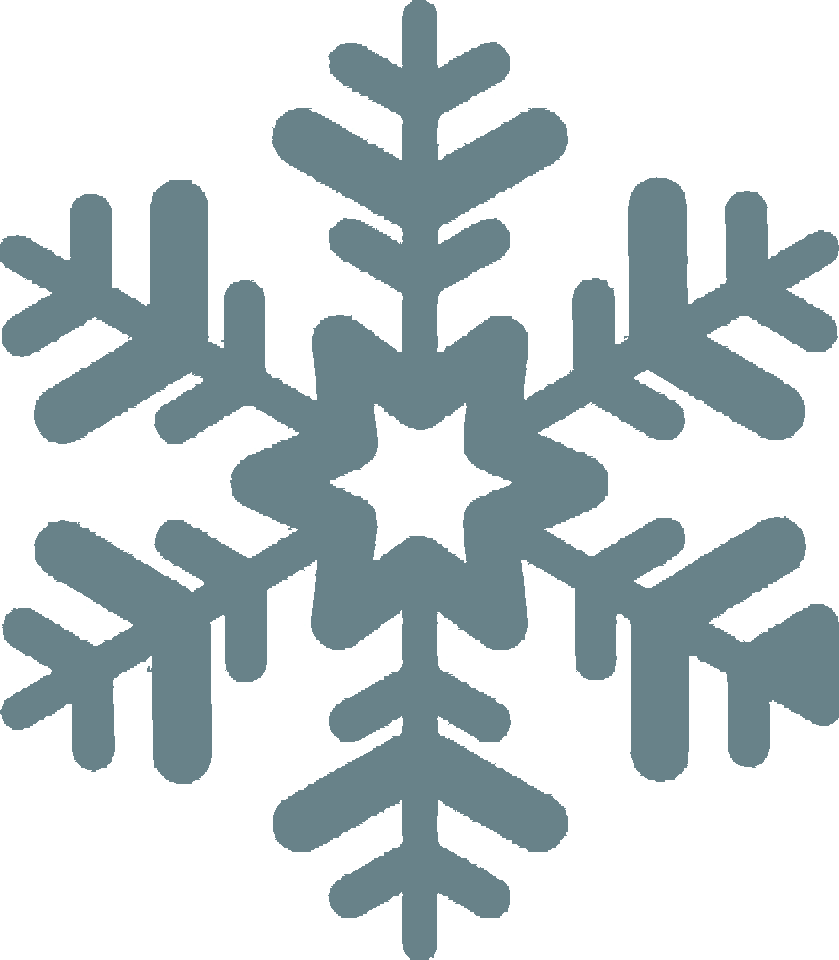 Para:_________________________________________________________________________
Diploma de navidad
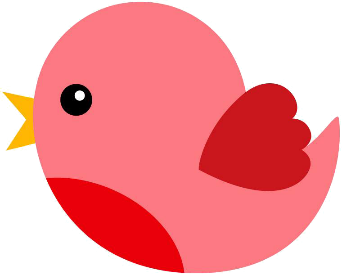 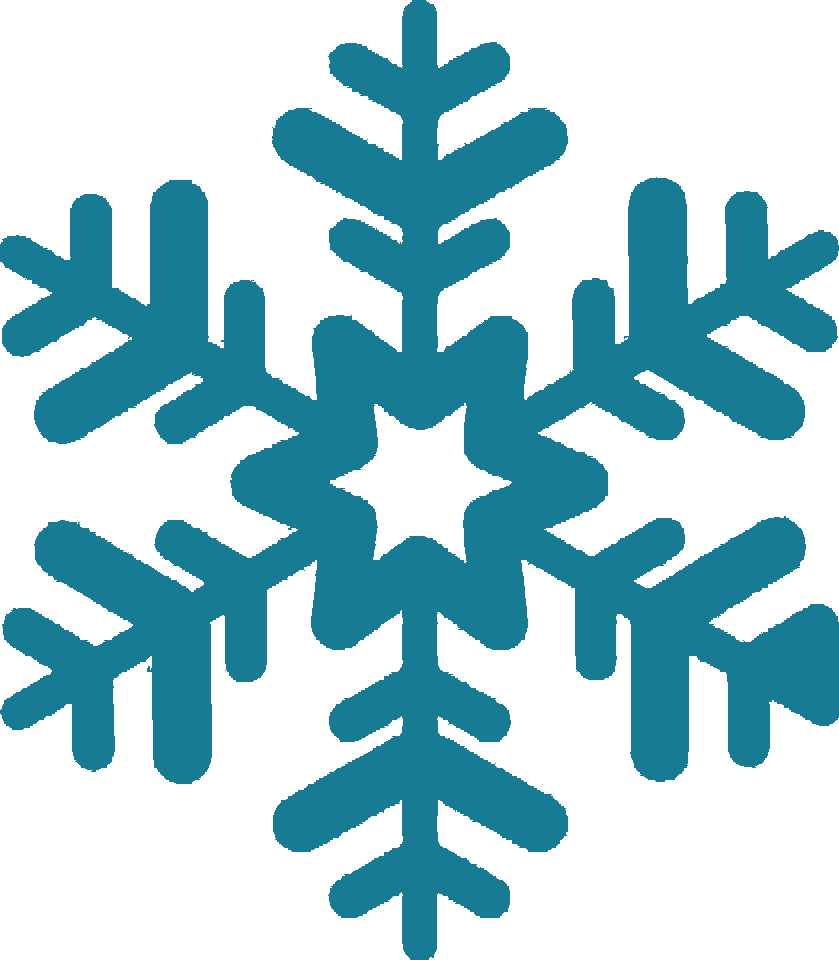 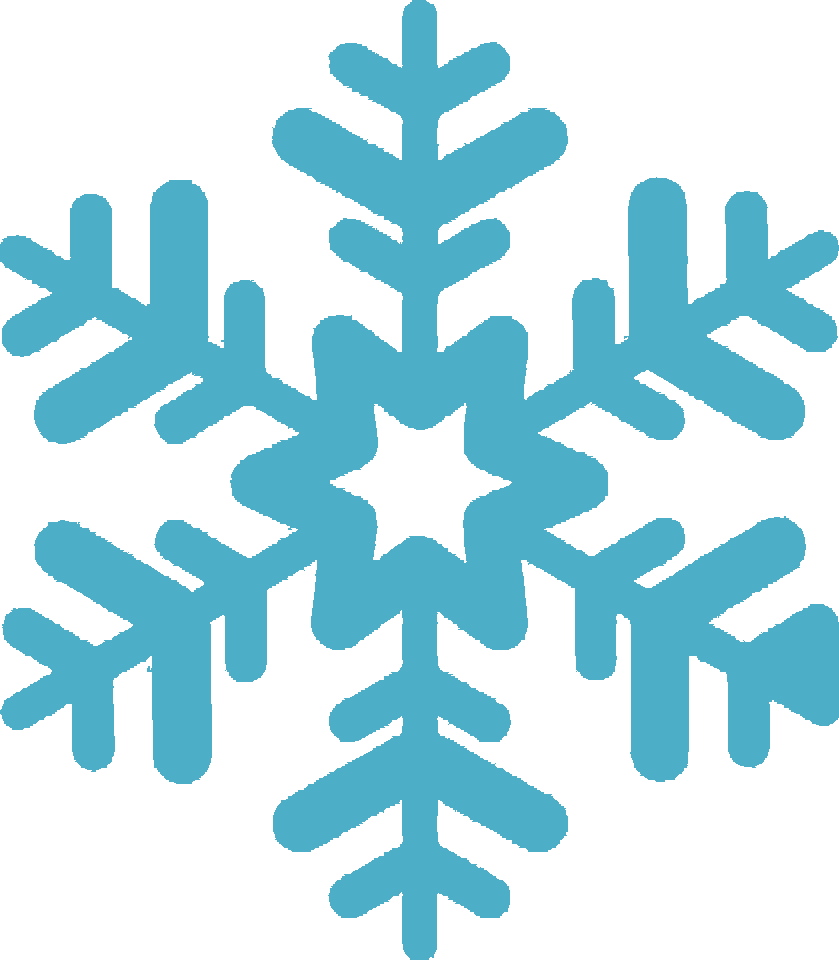 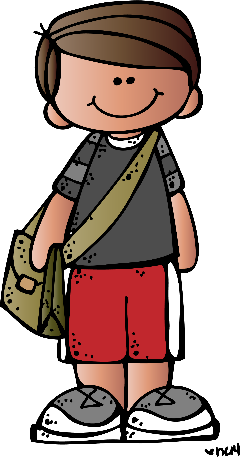 Por ser el compañero más educado y atento de clase
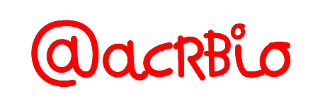 Curso 2015 - 2016
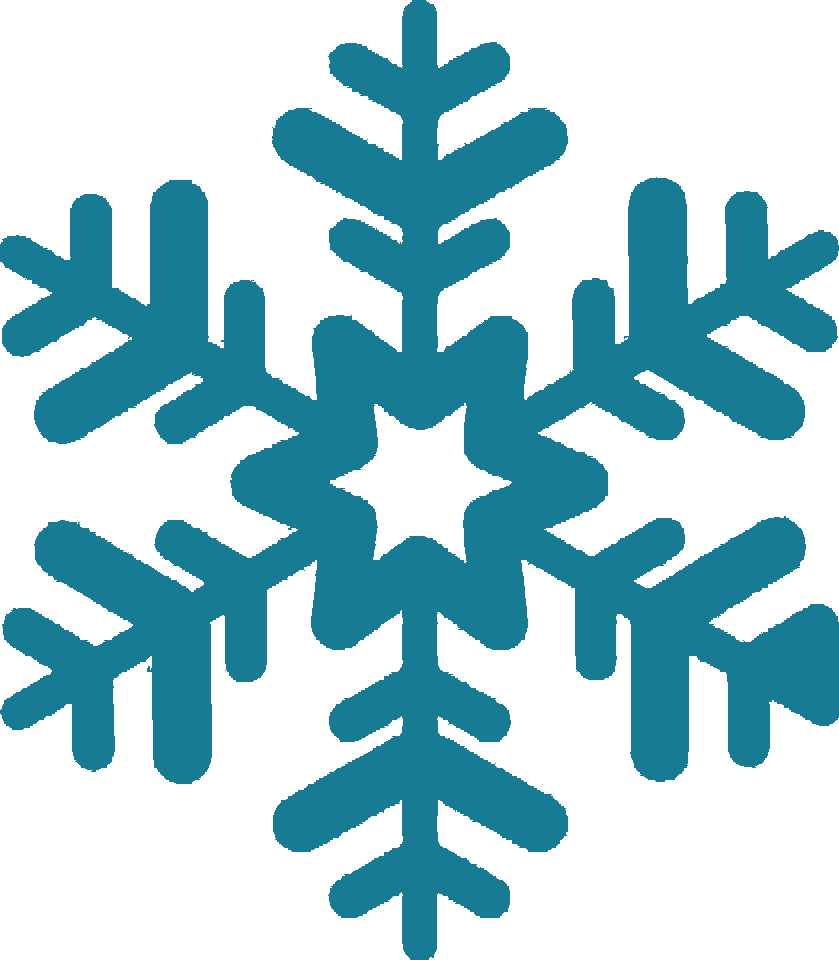 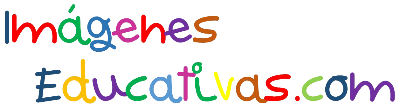 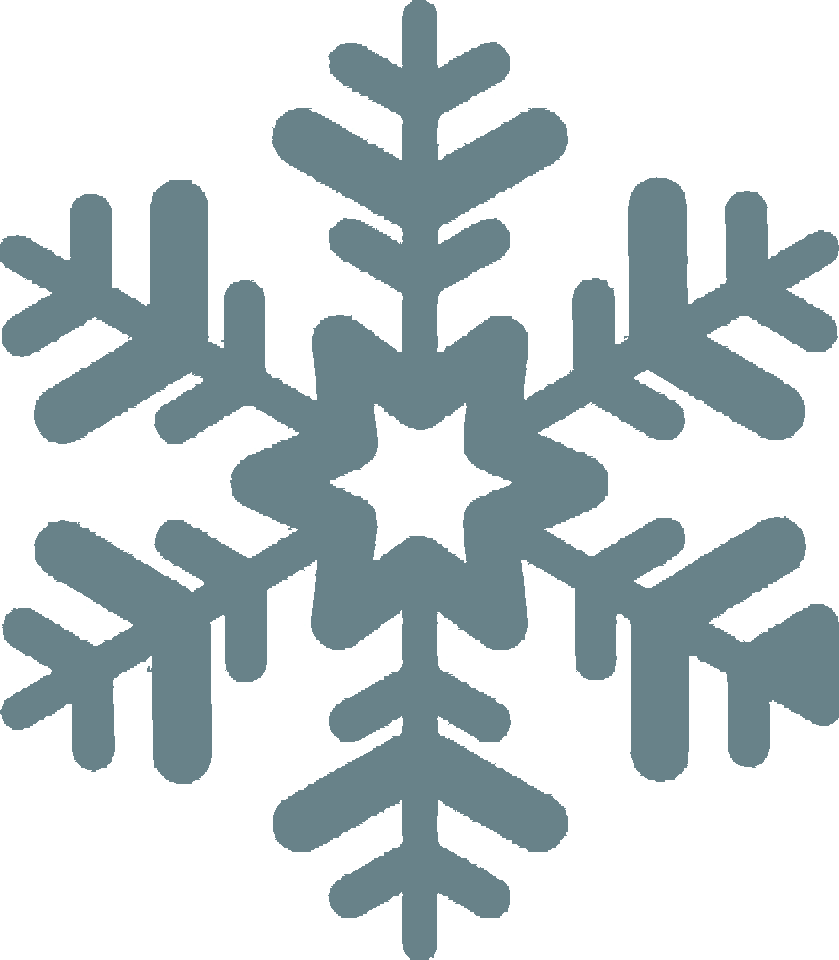 Para:_________________________________________________________________________
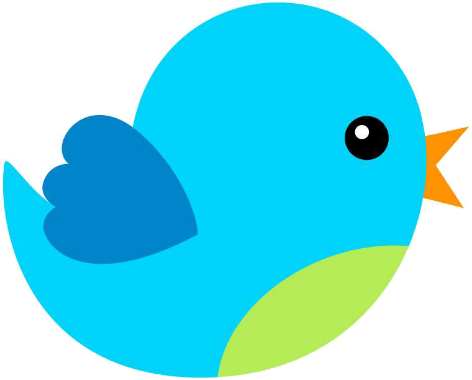 Diploma de navidad
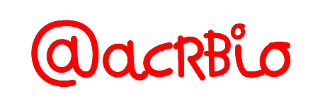 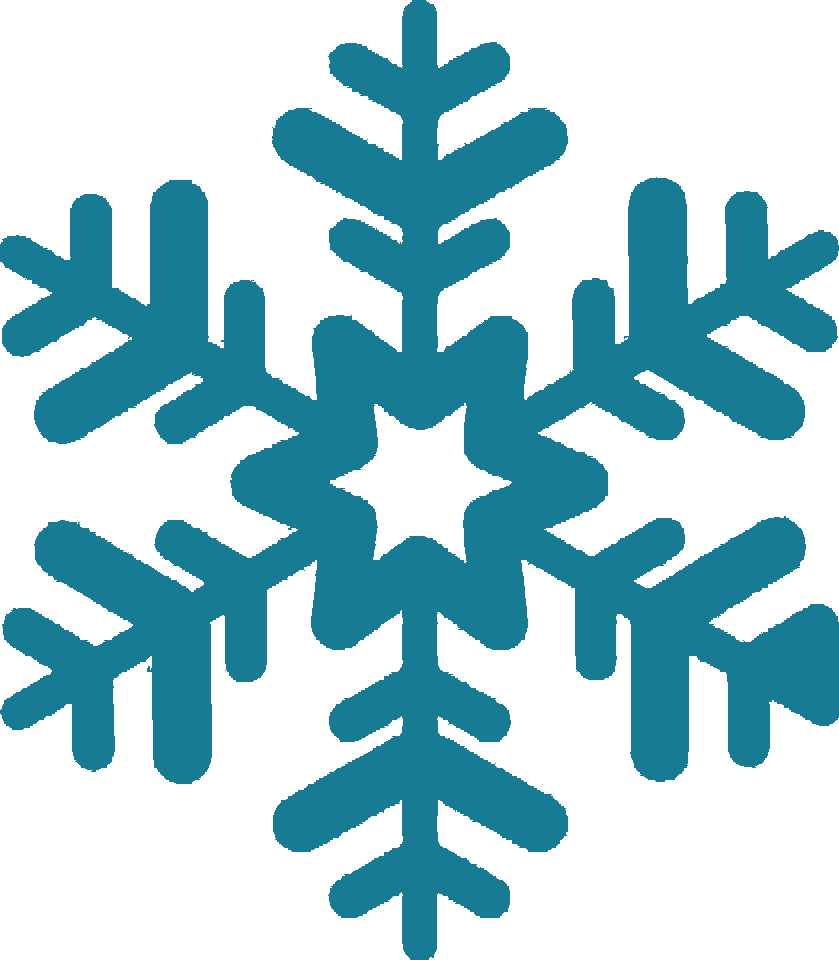 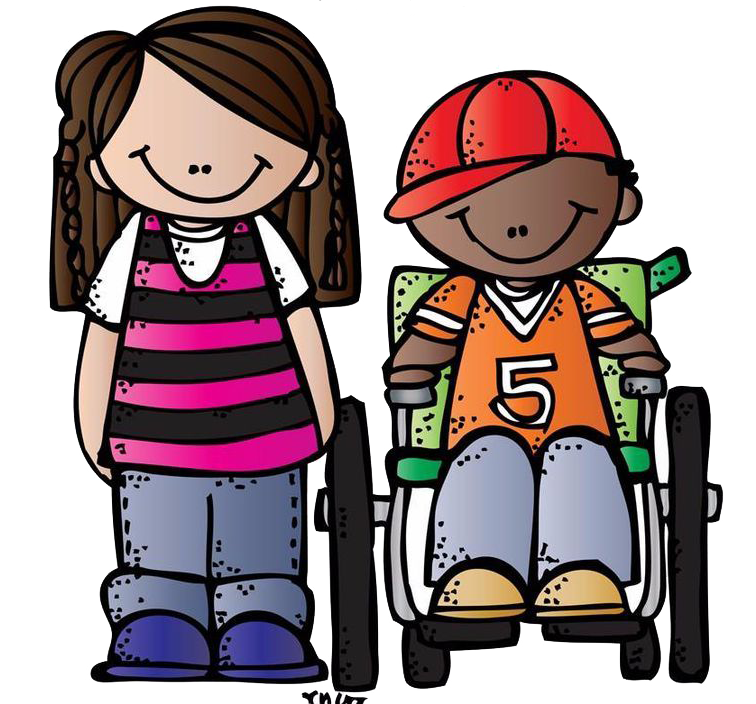 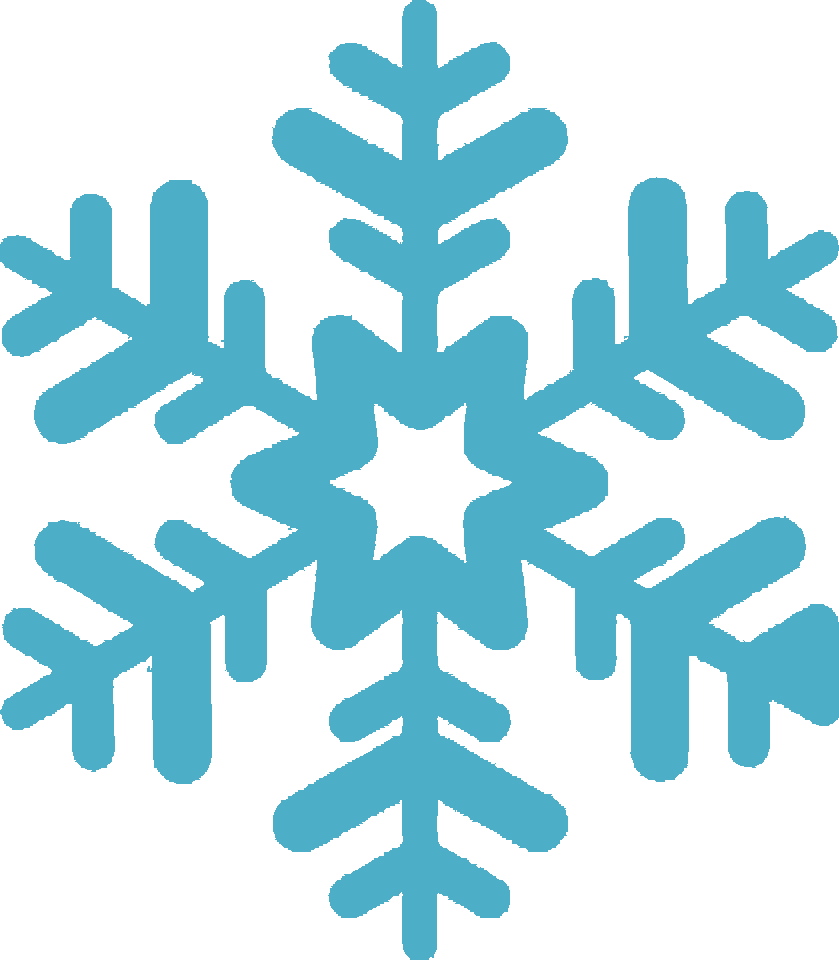 Por ser la compañera más solidaria de clase
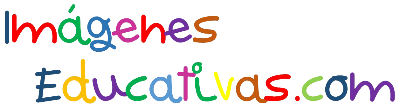 Curso 2015 - 2016
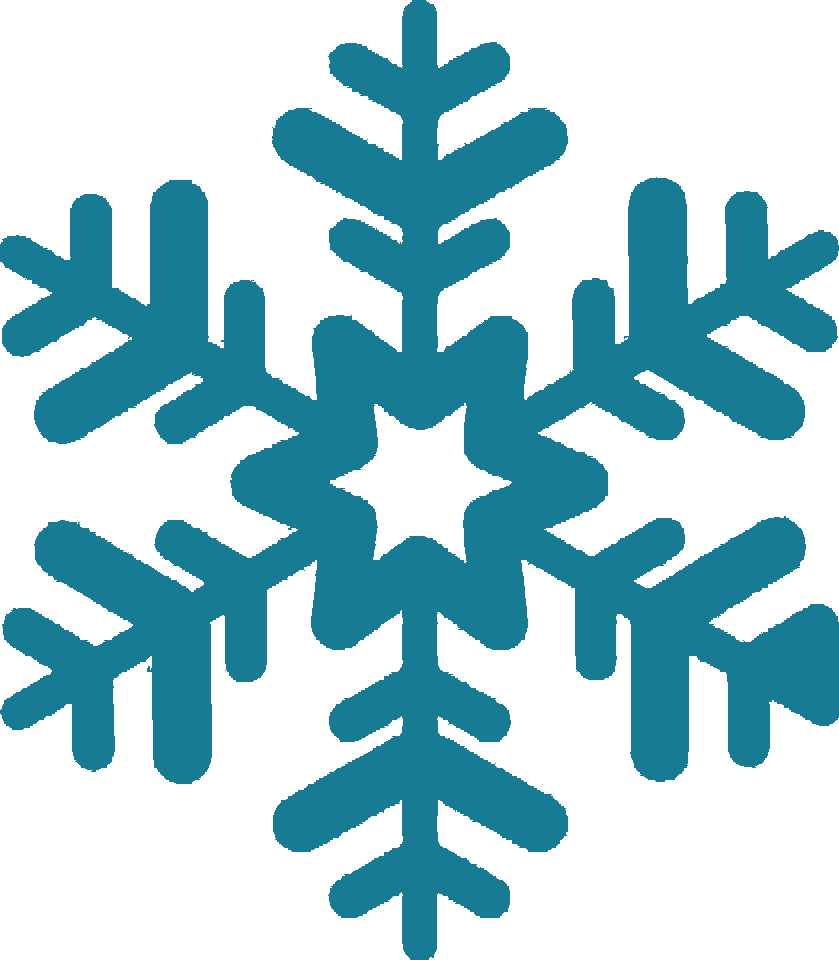 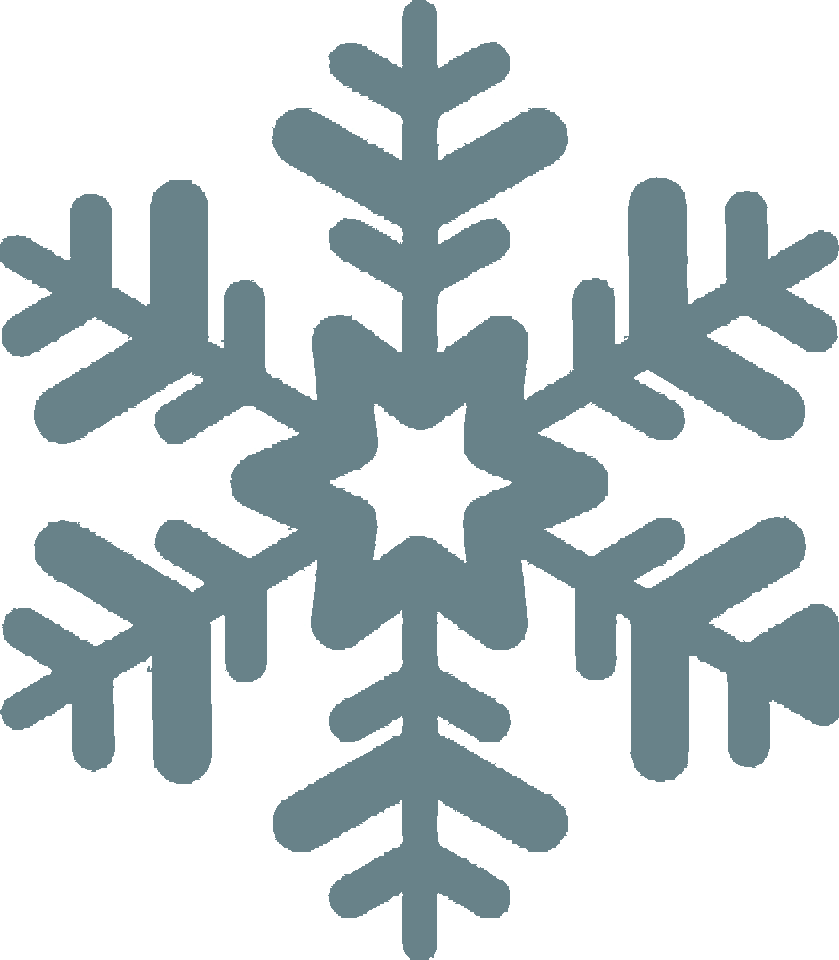 Para:_________________________________________________________________________
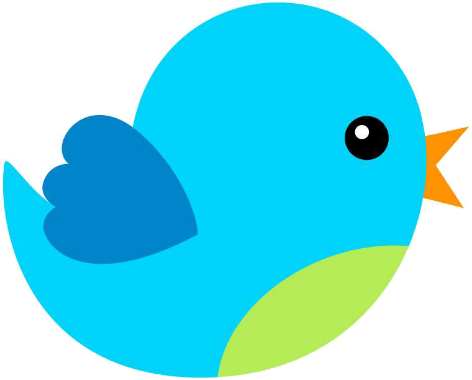 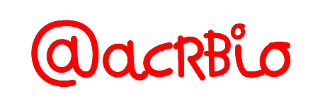 Diploma de navidad
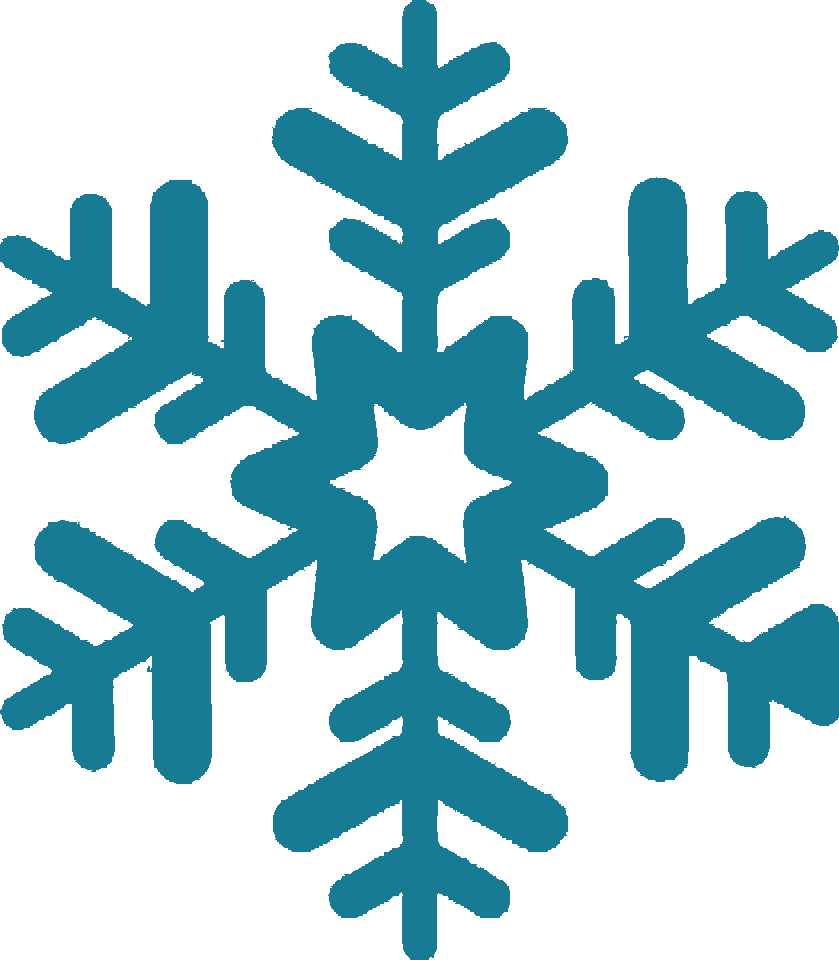 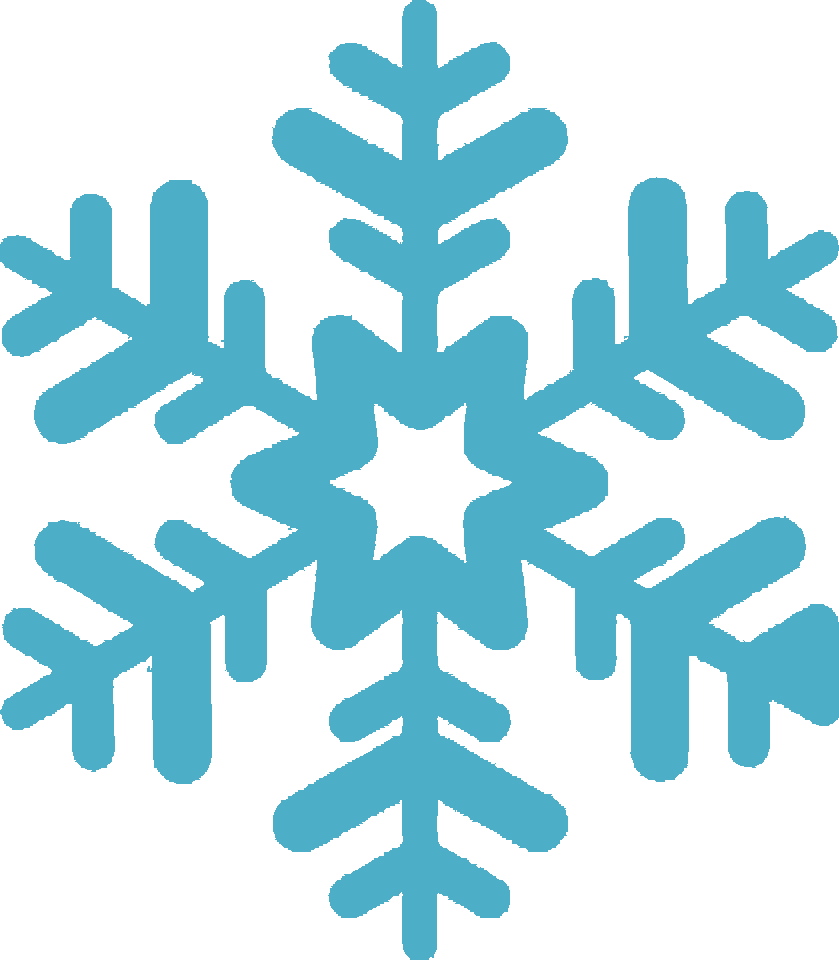 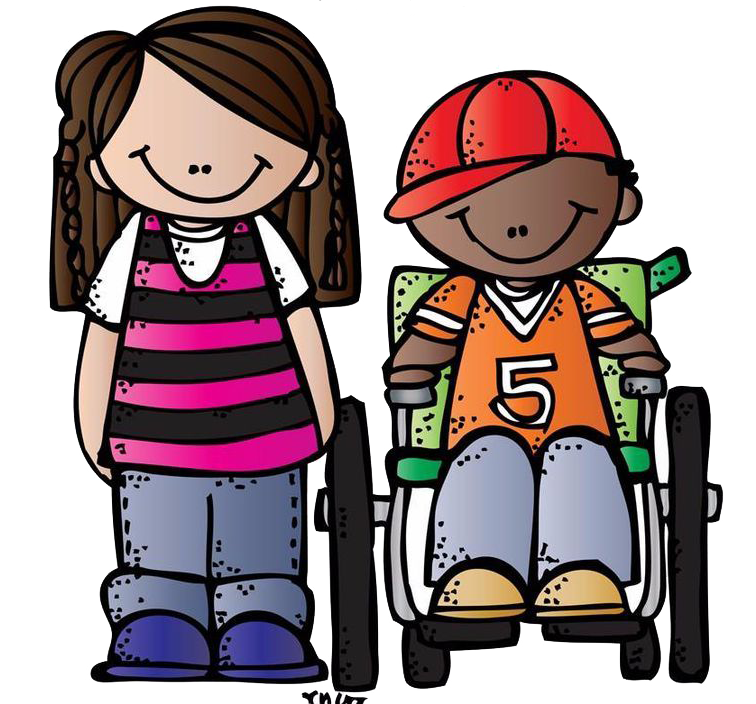 Por ser el compañero más solidario de clase
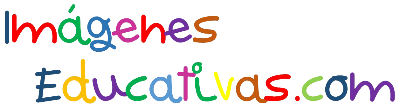 Curso 2015 - 2016
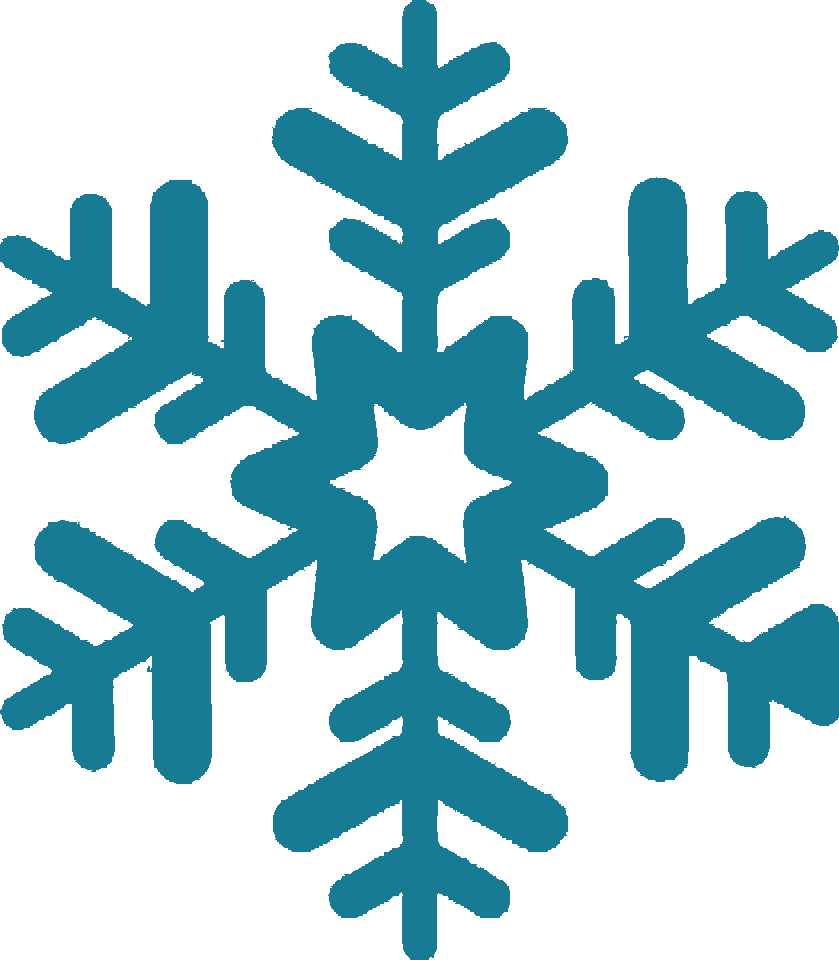 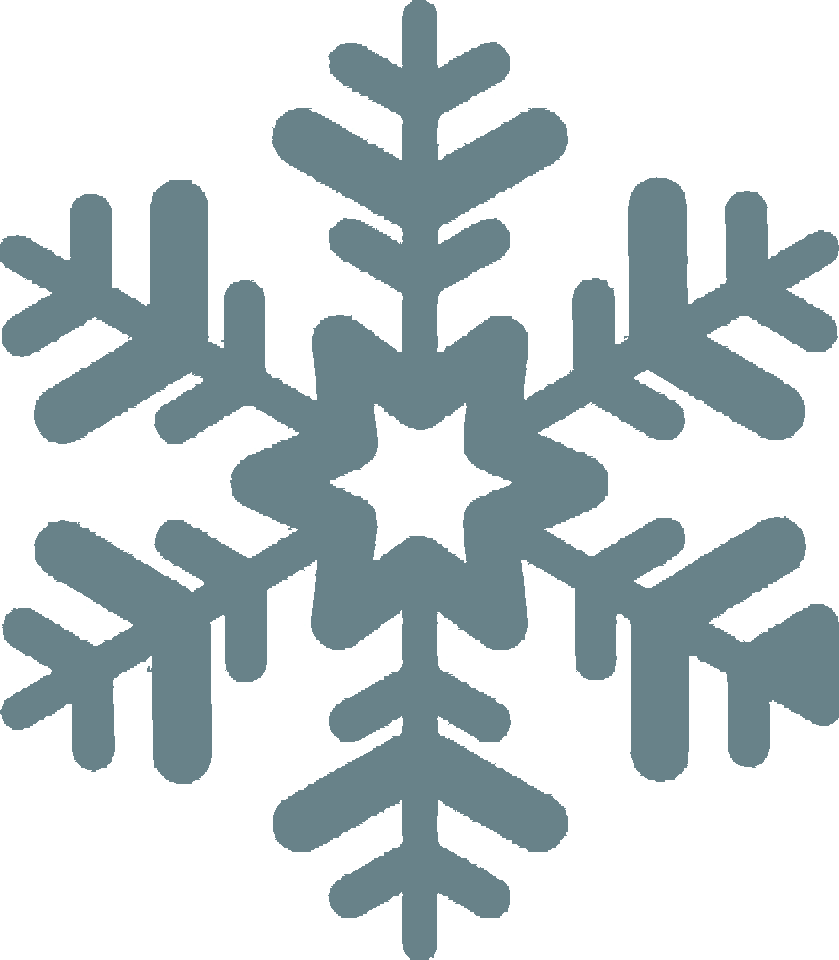 Para:_________________________________________________________________________
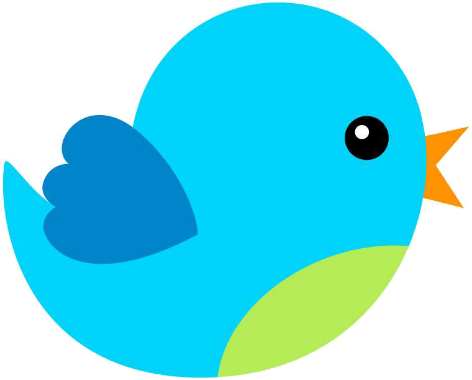 Diploma de navidad
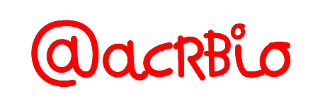 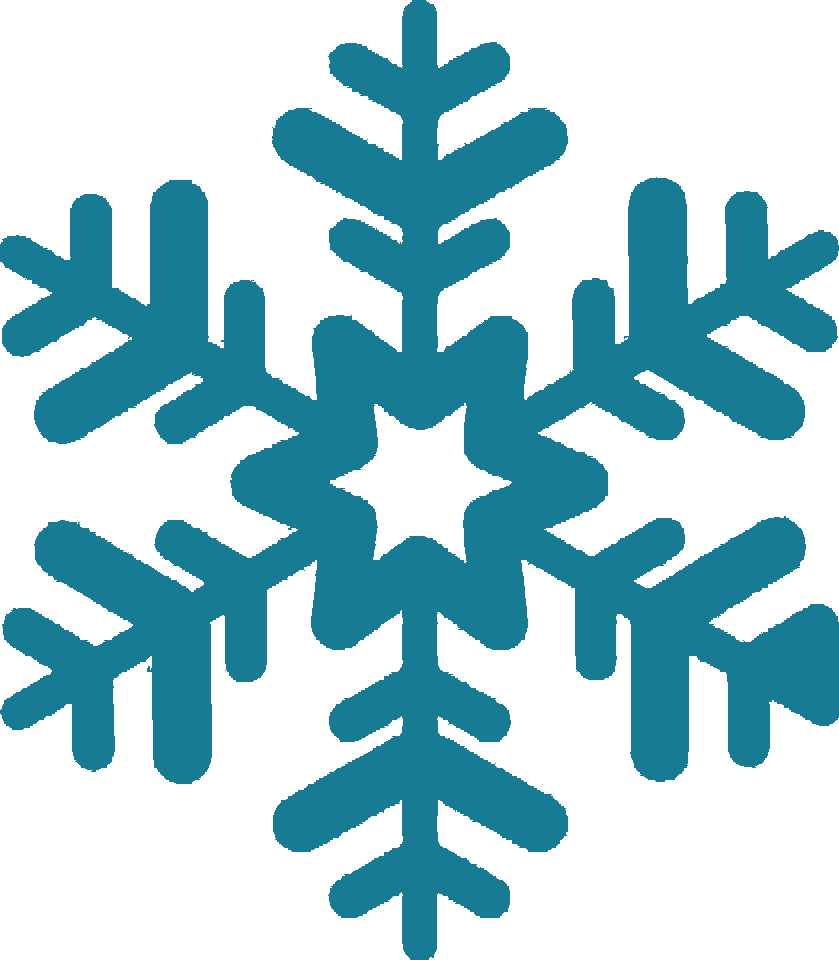 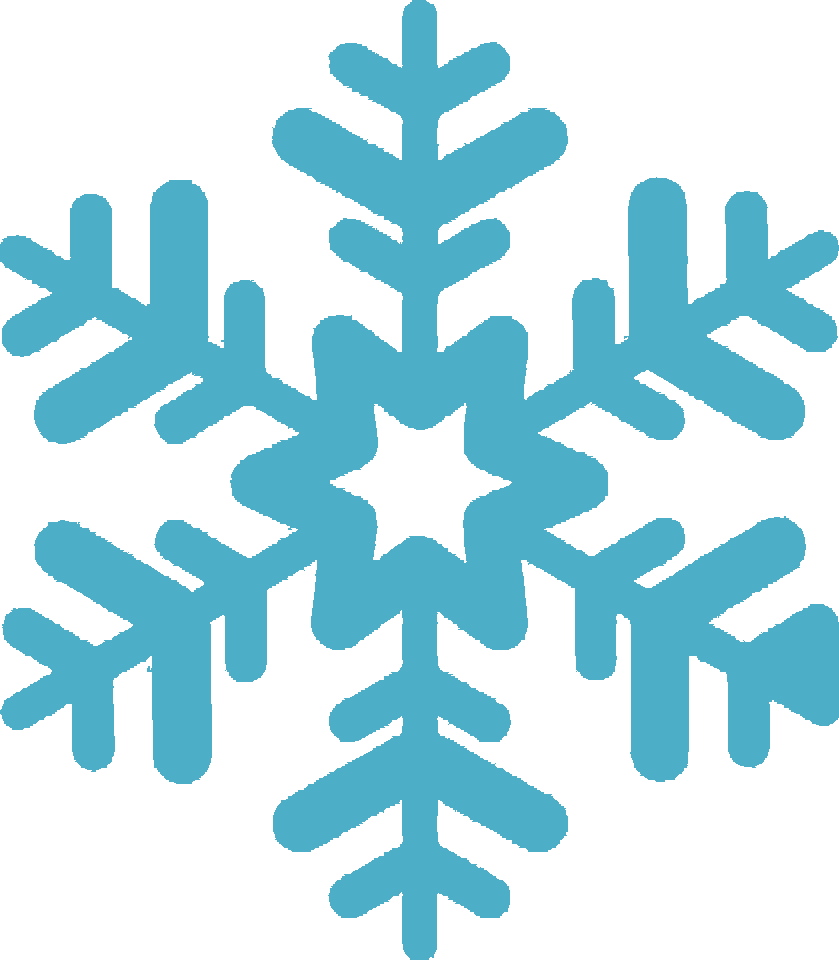 Por ser la compañera más solidaria de clase
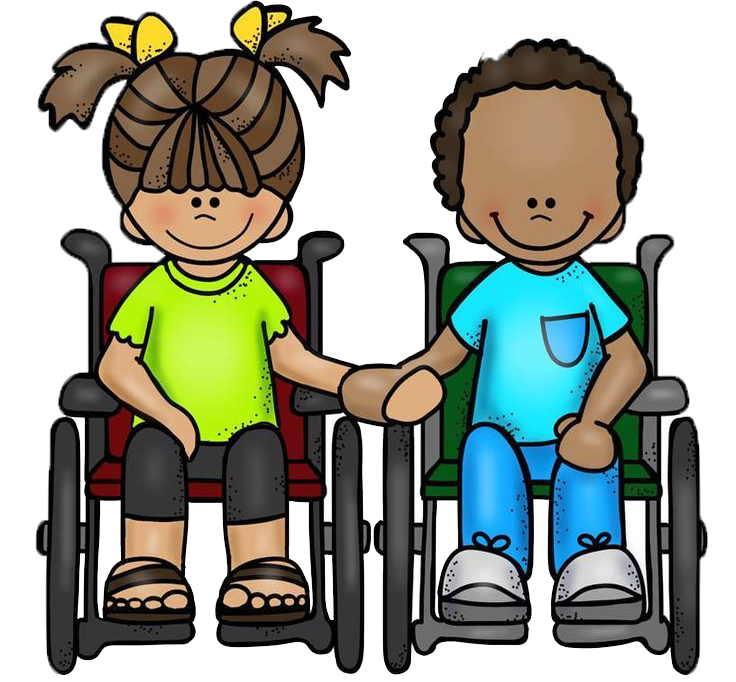 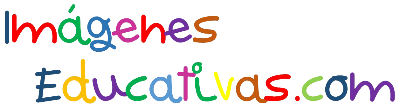 Curso 2015 - 2016
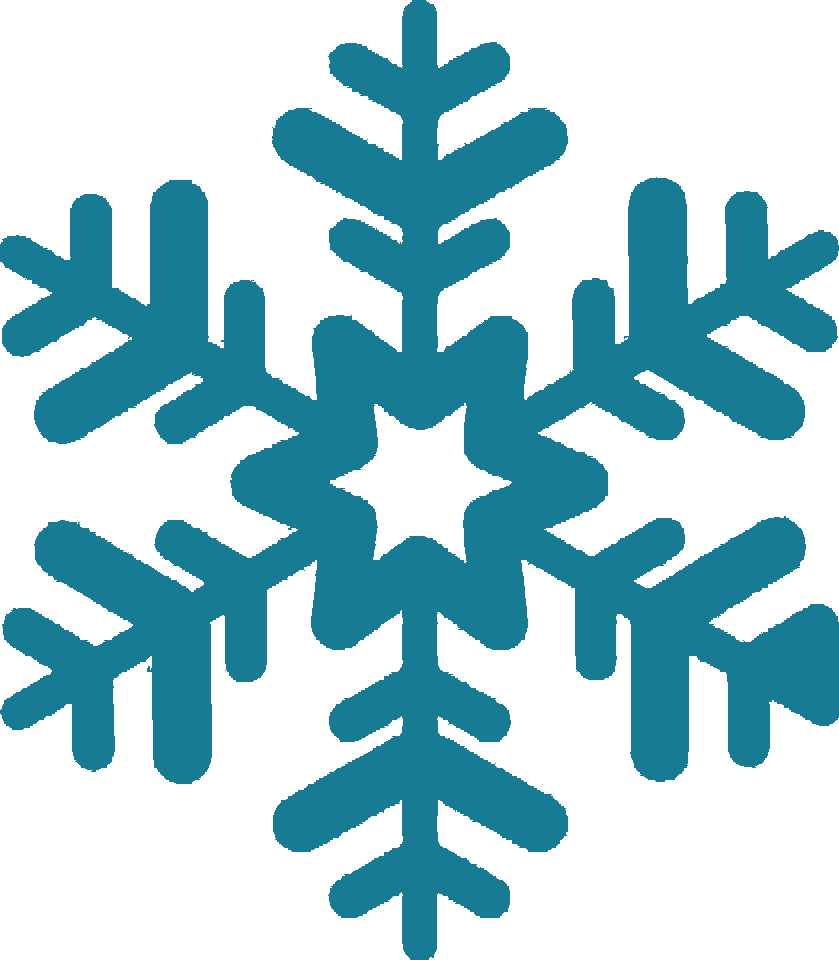 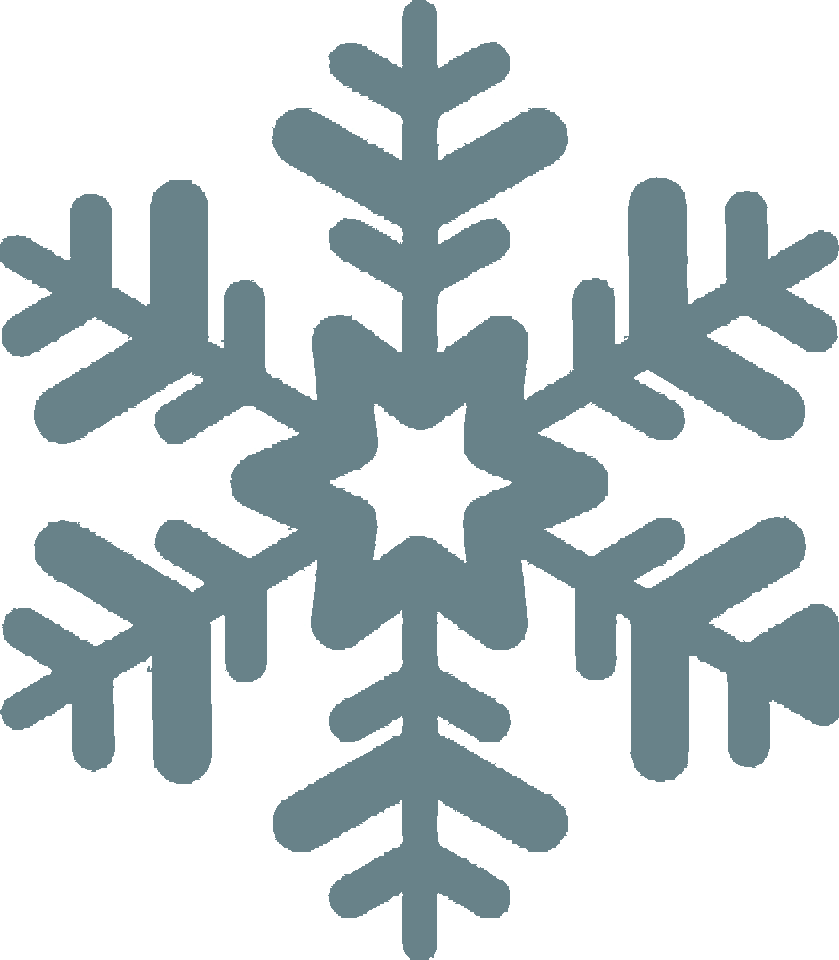 Para:_________________________________________________________________________
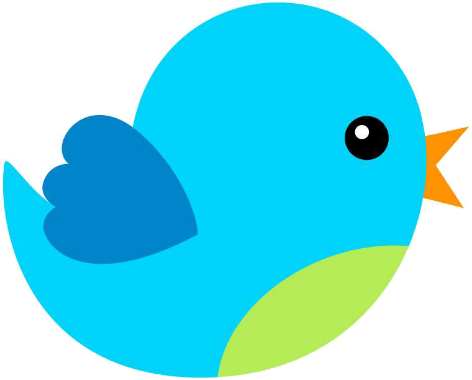 Diploma de navidad
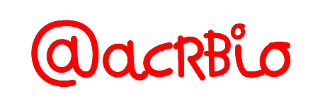 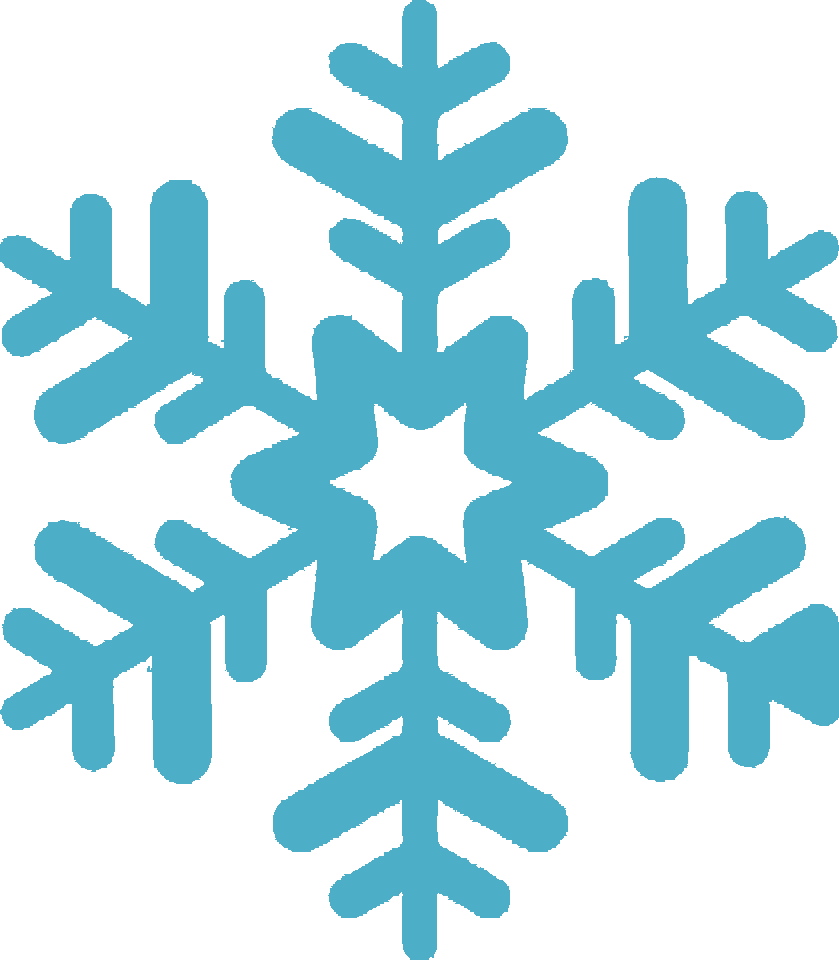 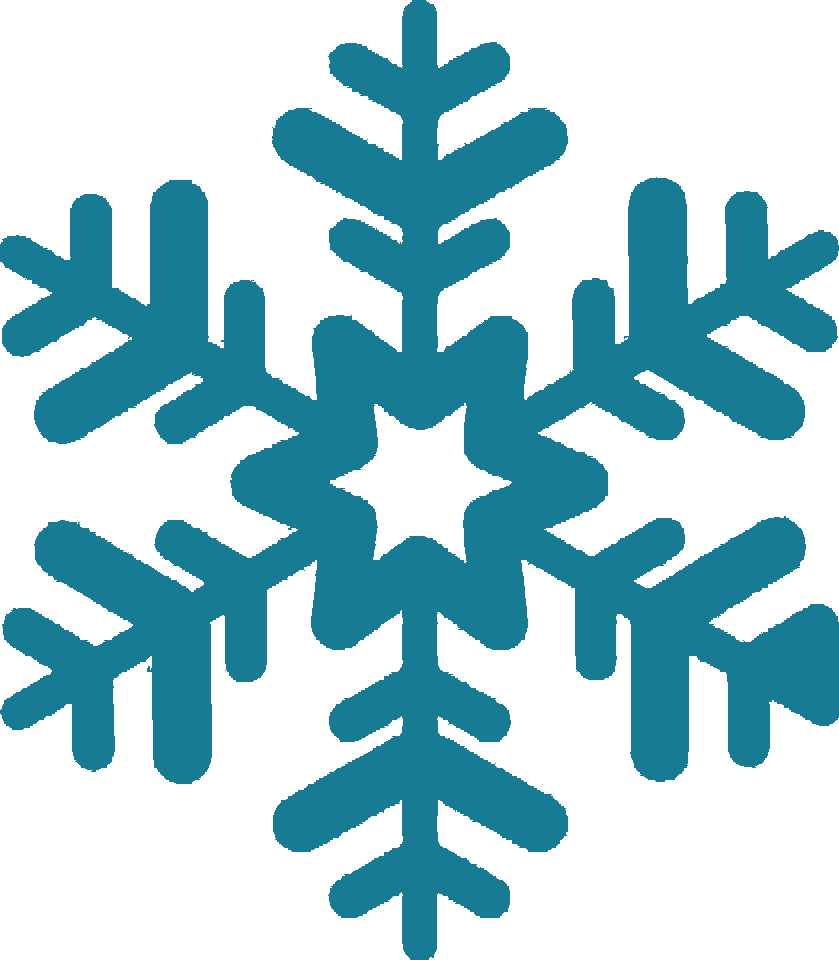 Por ser el compañero más solidario de clase
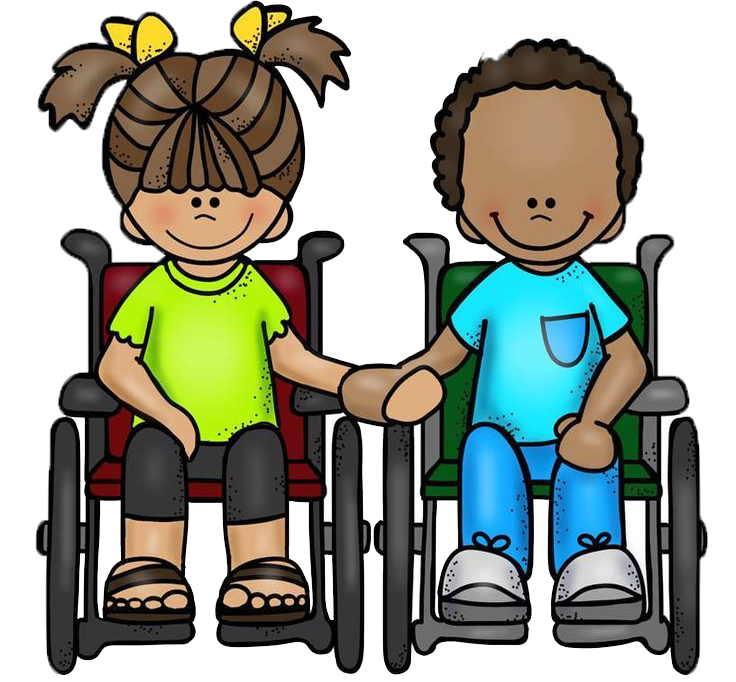 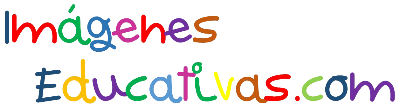 Curso 2015 - 2016
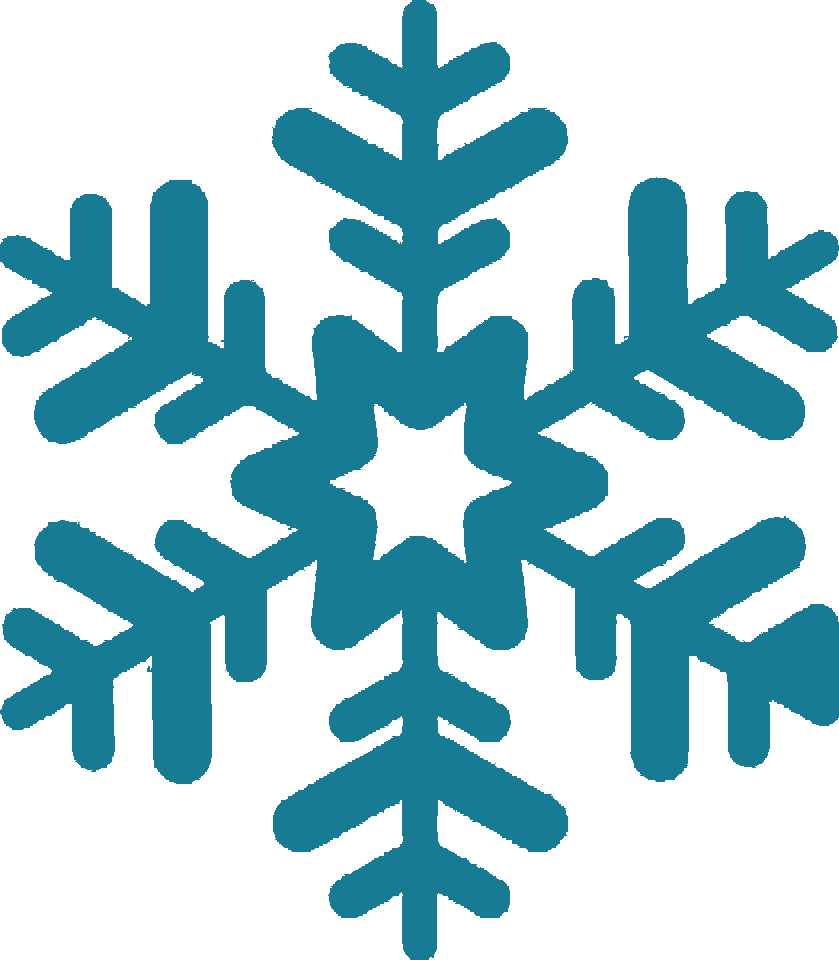 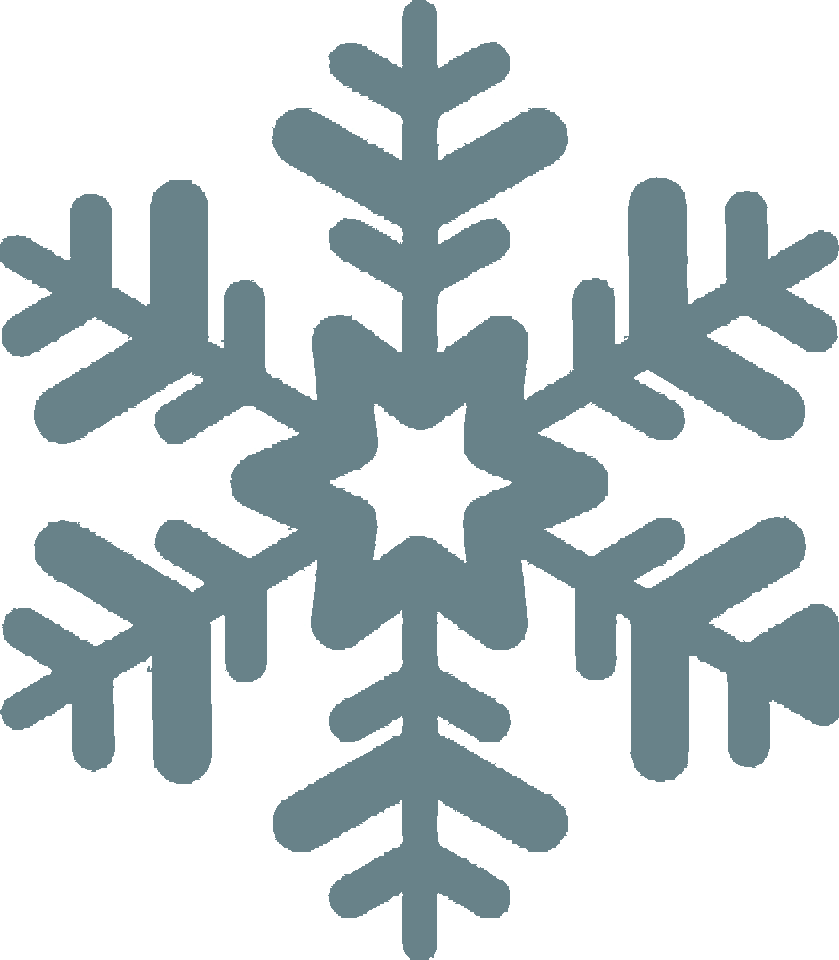 Para:_________________________________________________________________________
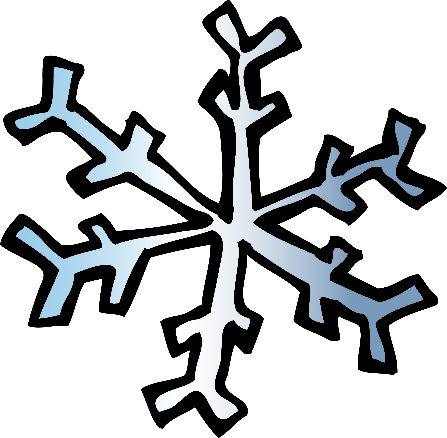 Diploma de navidad
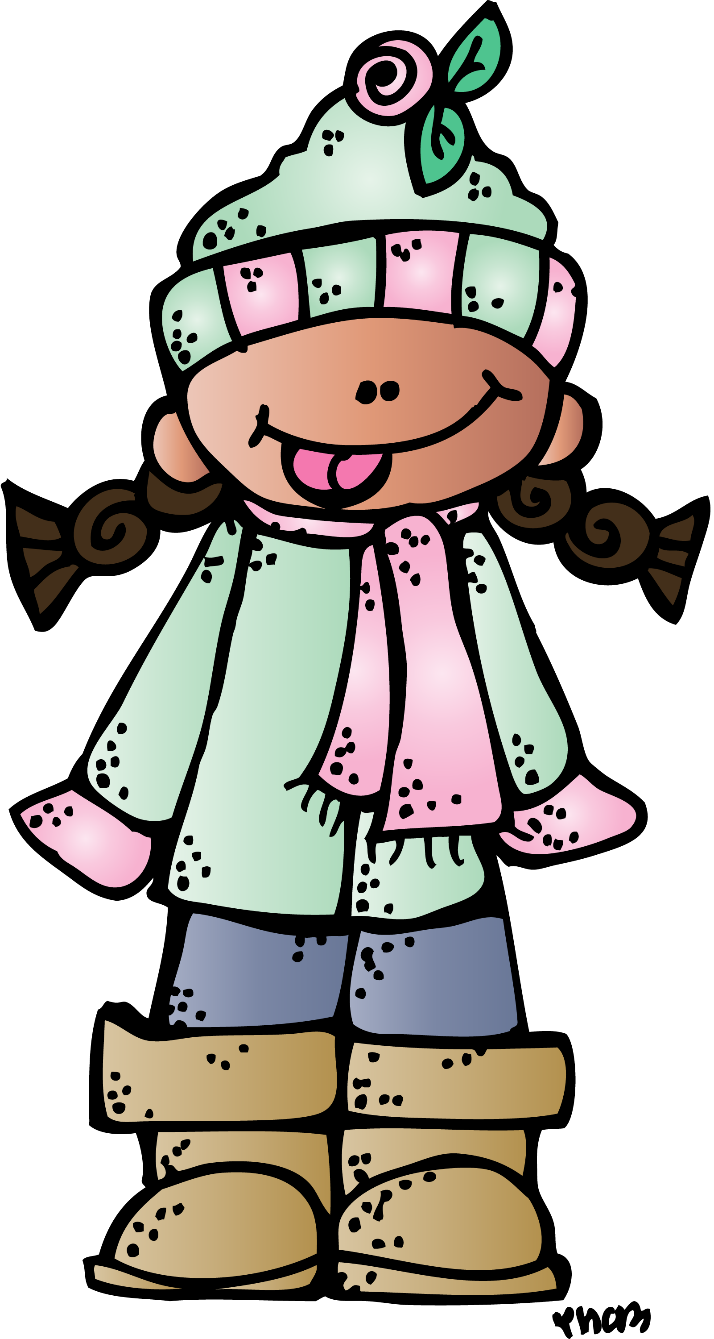 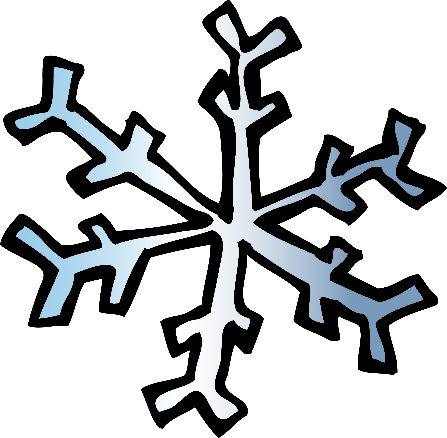 Por ser la compañera más divertida de clase
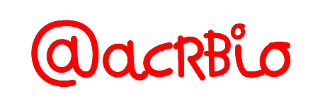 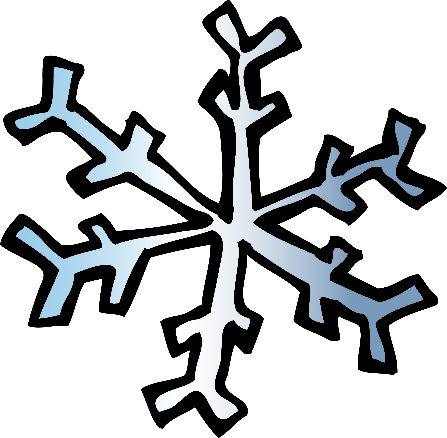 Curso 2015 - 2016
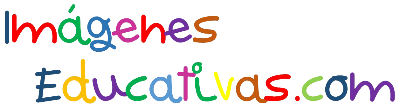 Para:_________________________________________________________________________
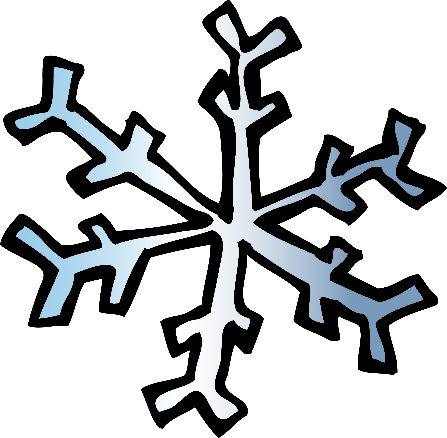 Diploma de navidad
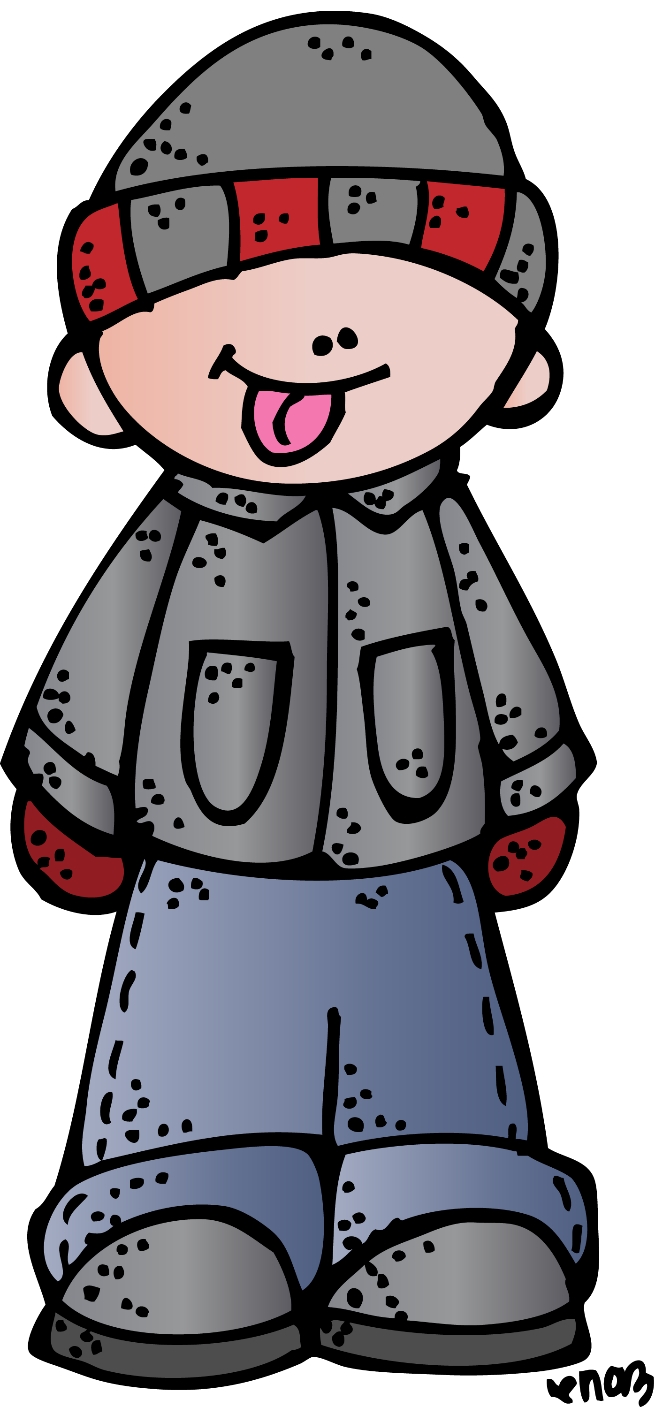 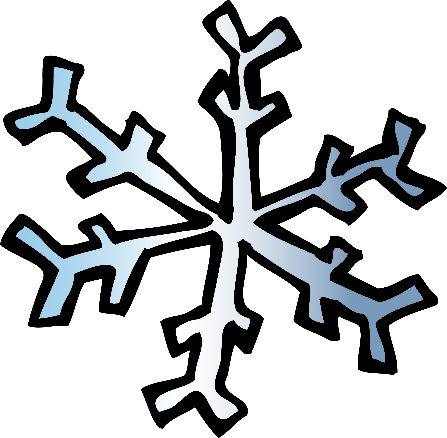 Por ser la compañero más divertida de clase
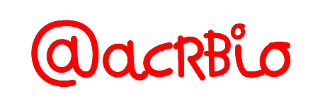 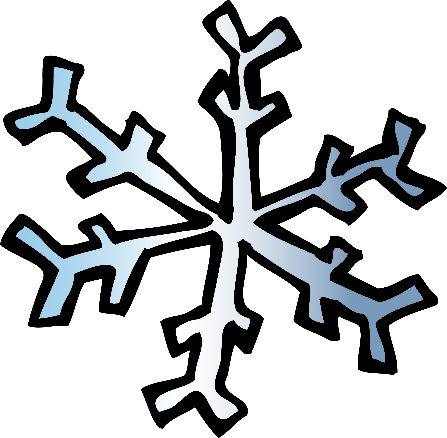 Curso 2015 - 2016
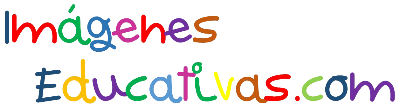 Para:_________________________________________________________________________
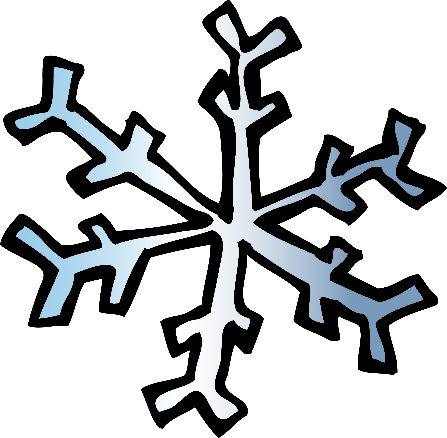 Diploma de navidad
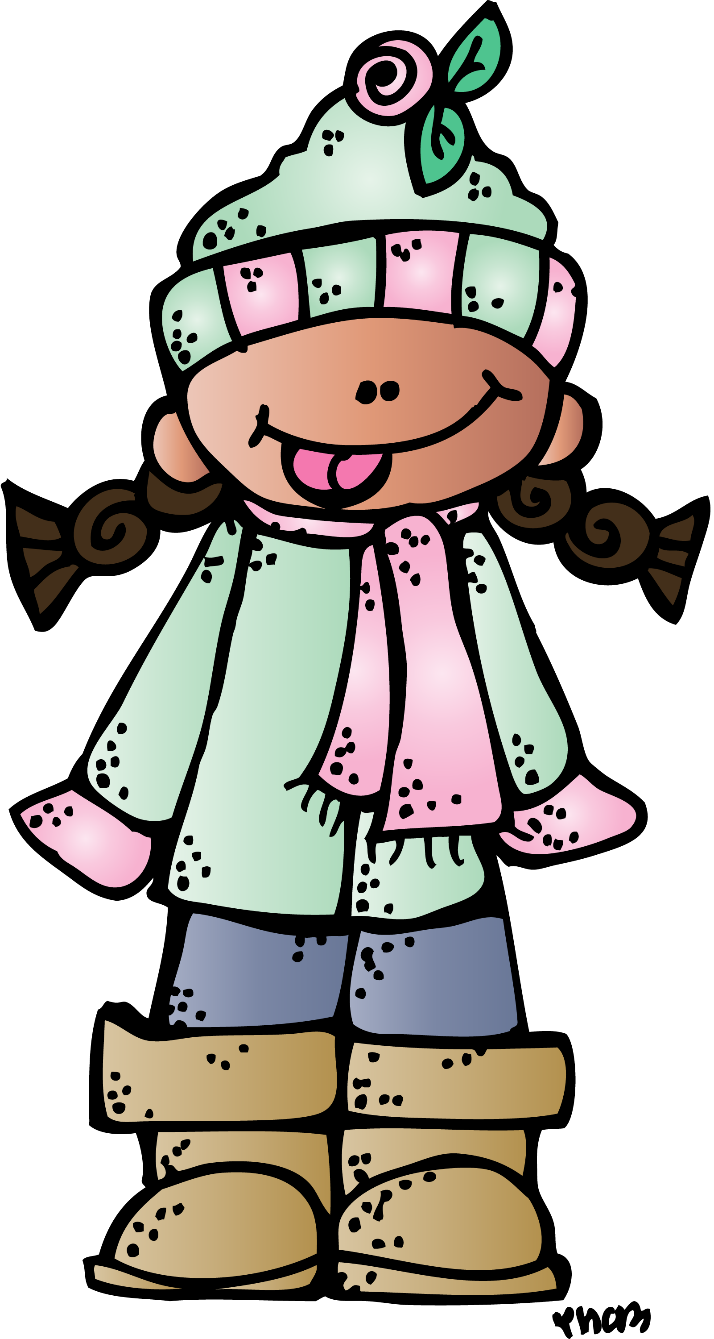 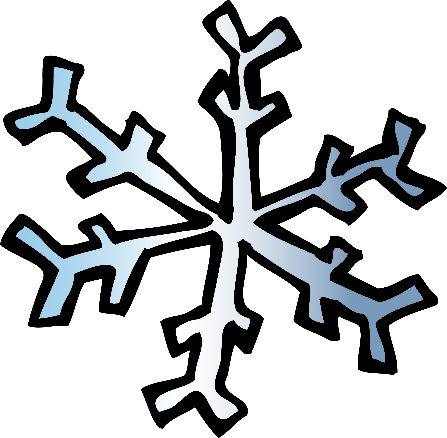 Por ser la compañera más divertida de clase
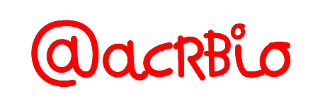 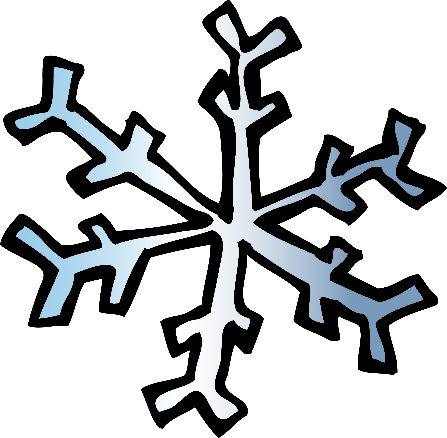 Curso 2015 - 2016
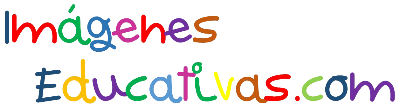 Para:_________________________________________________________________________
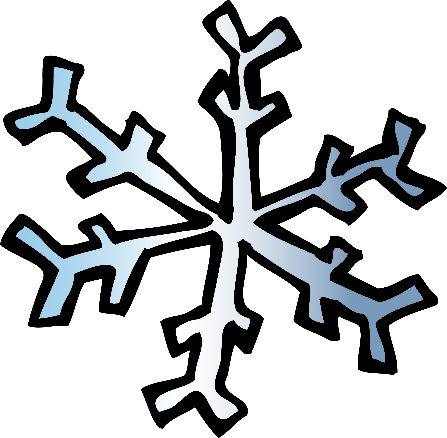 Diploma de navidad
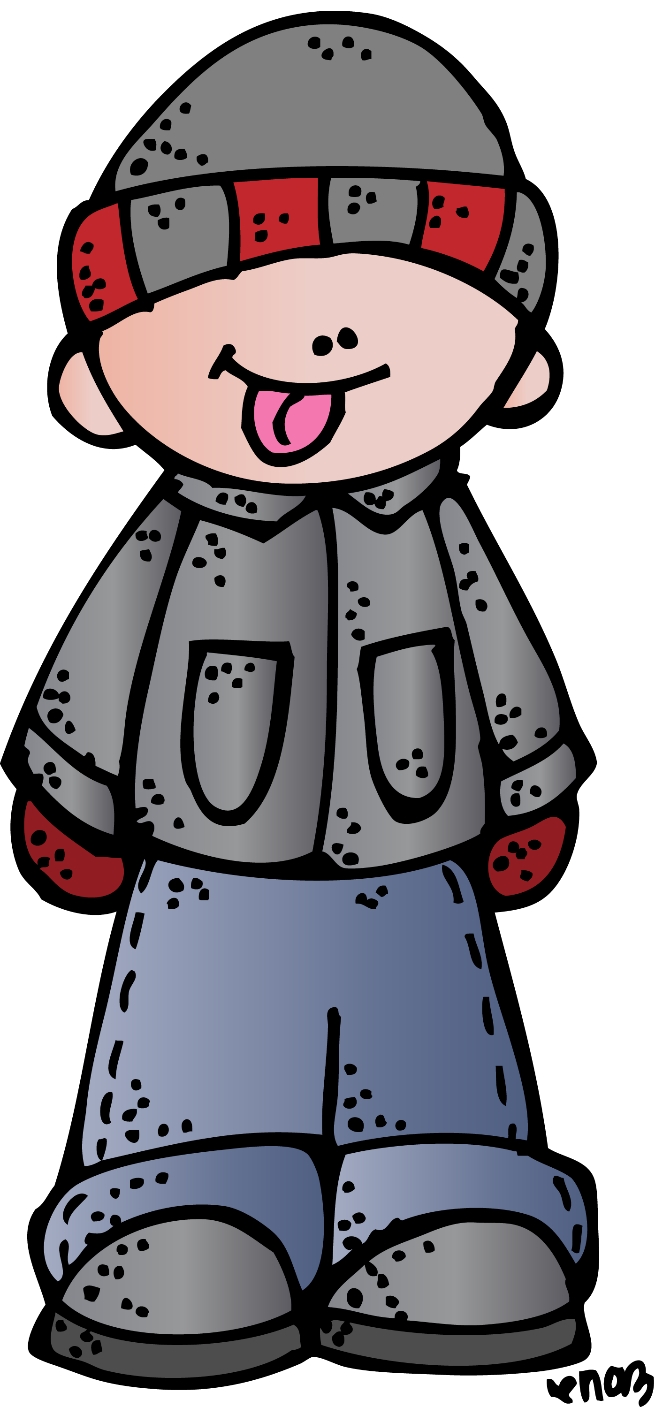 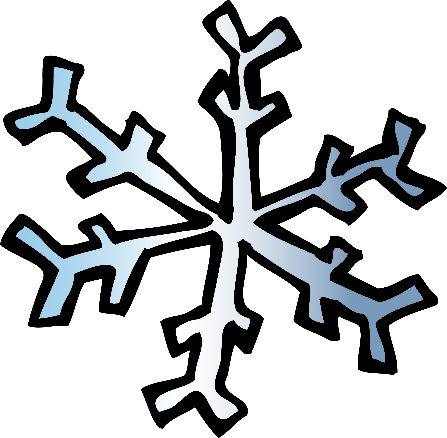 Por ser la compañero más divertida de clase
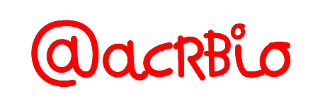 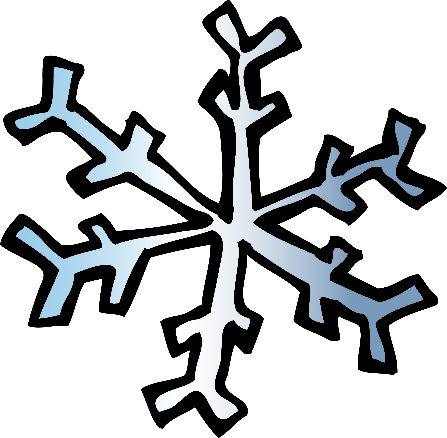 Curso 2015 - 2016
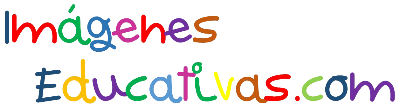 Para:_________________________________________________________________________